SOIRÉE FVCQ 20127
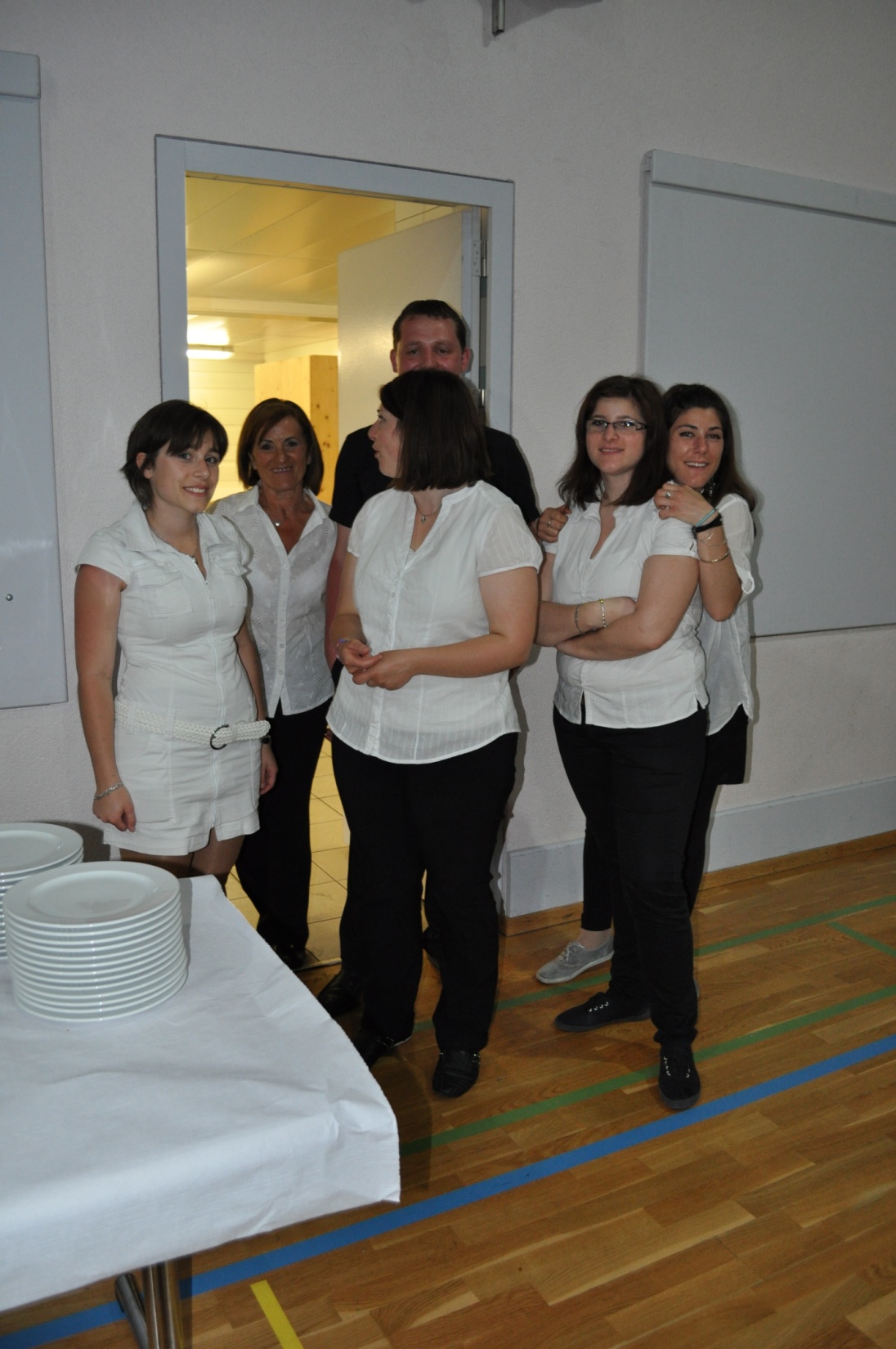 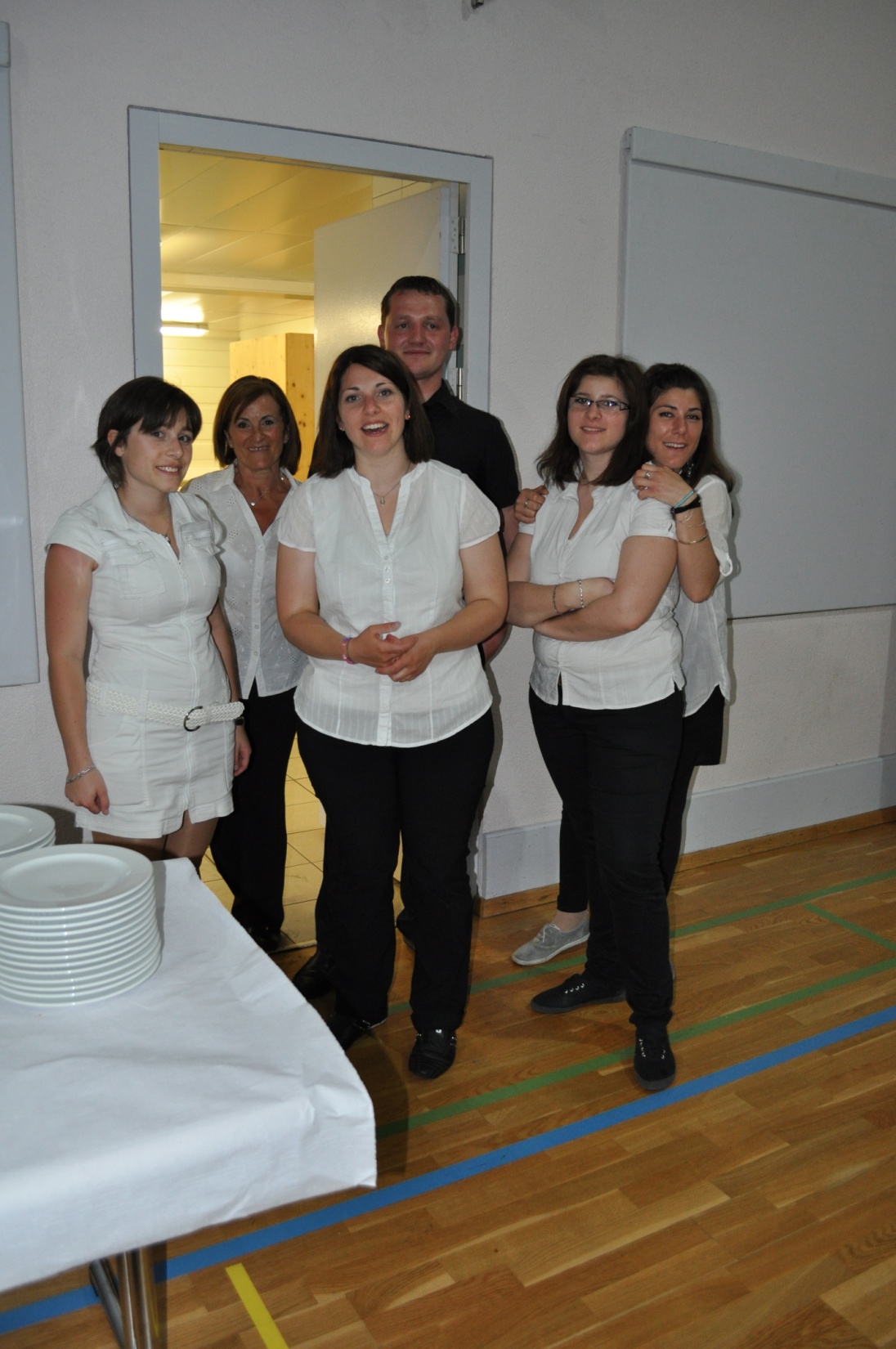 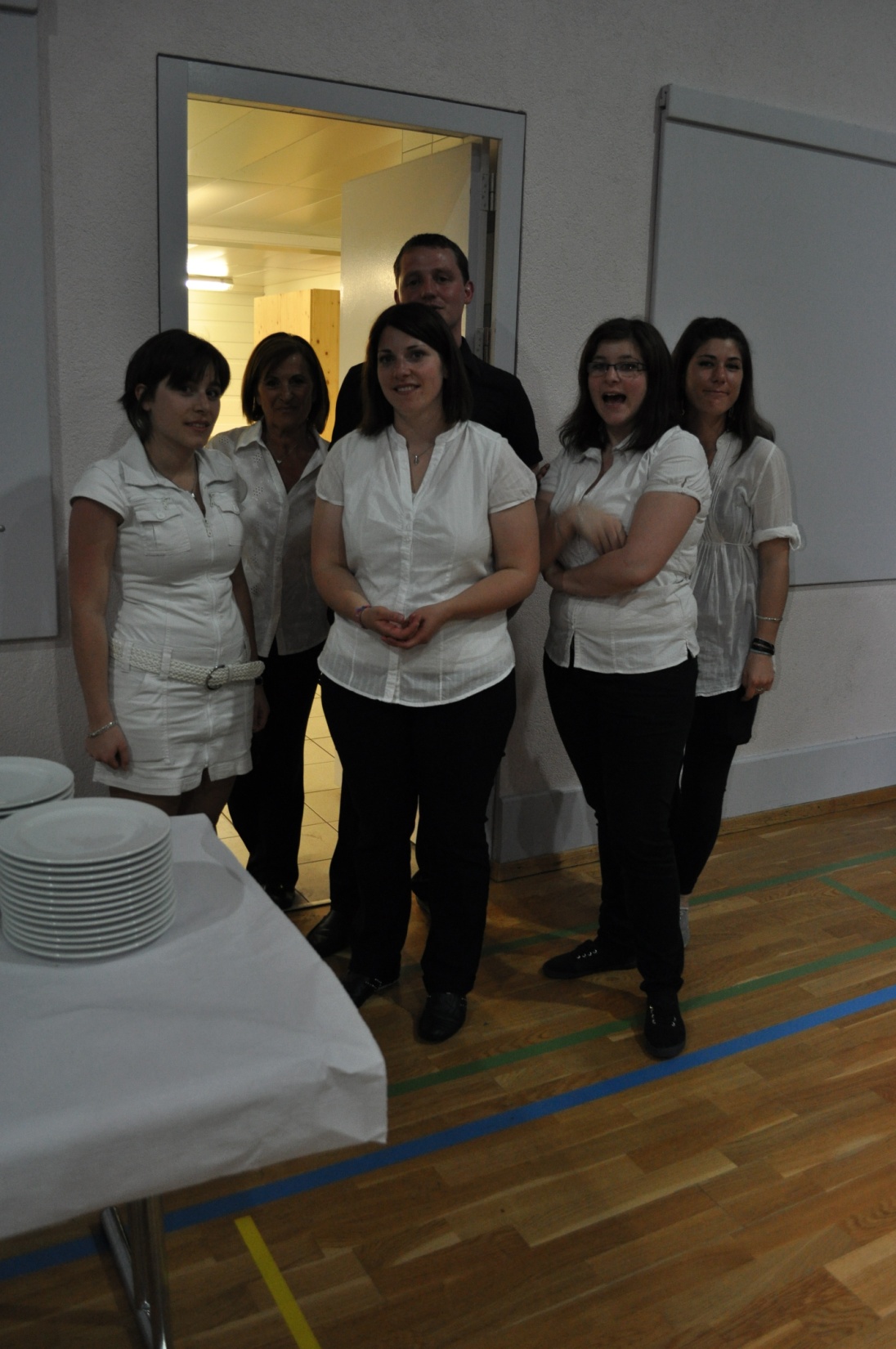 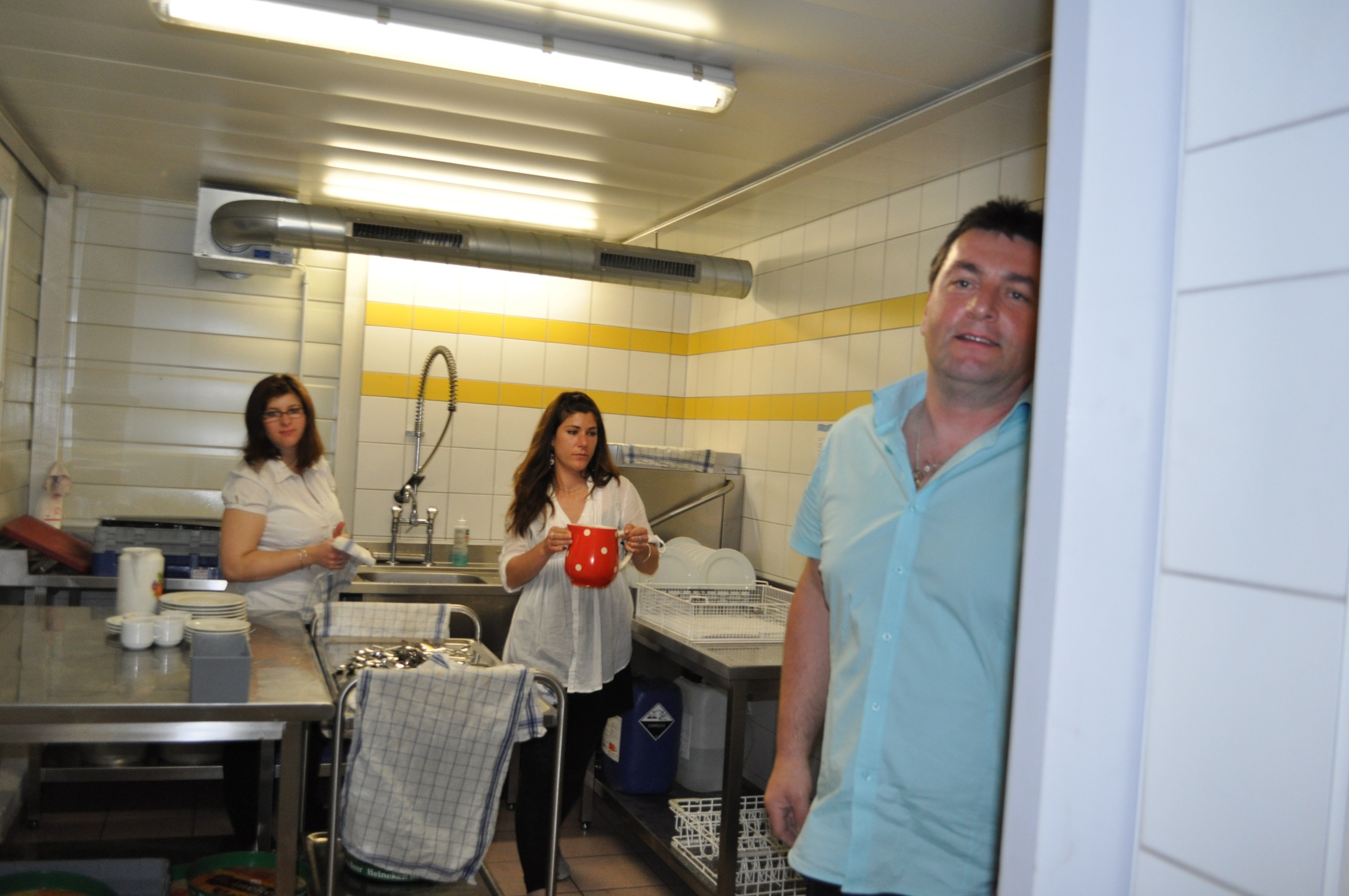 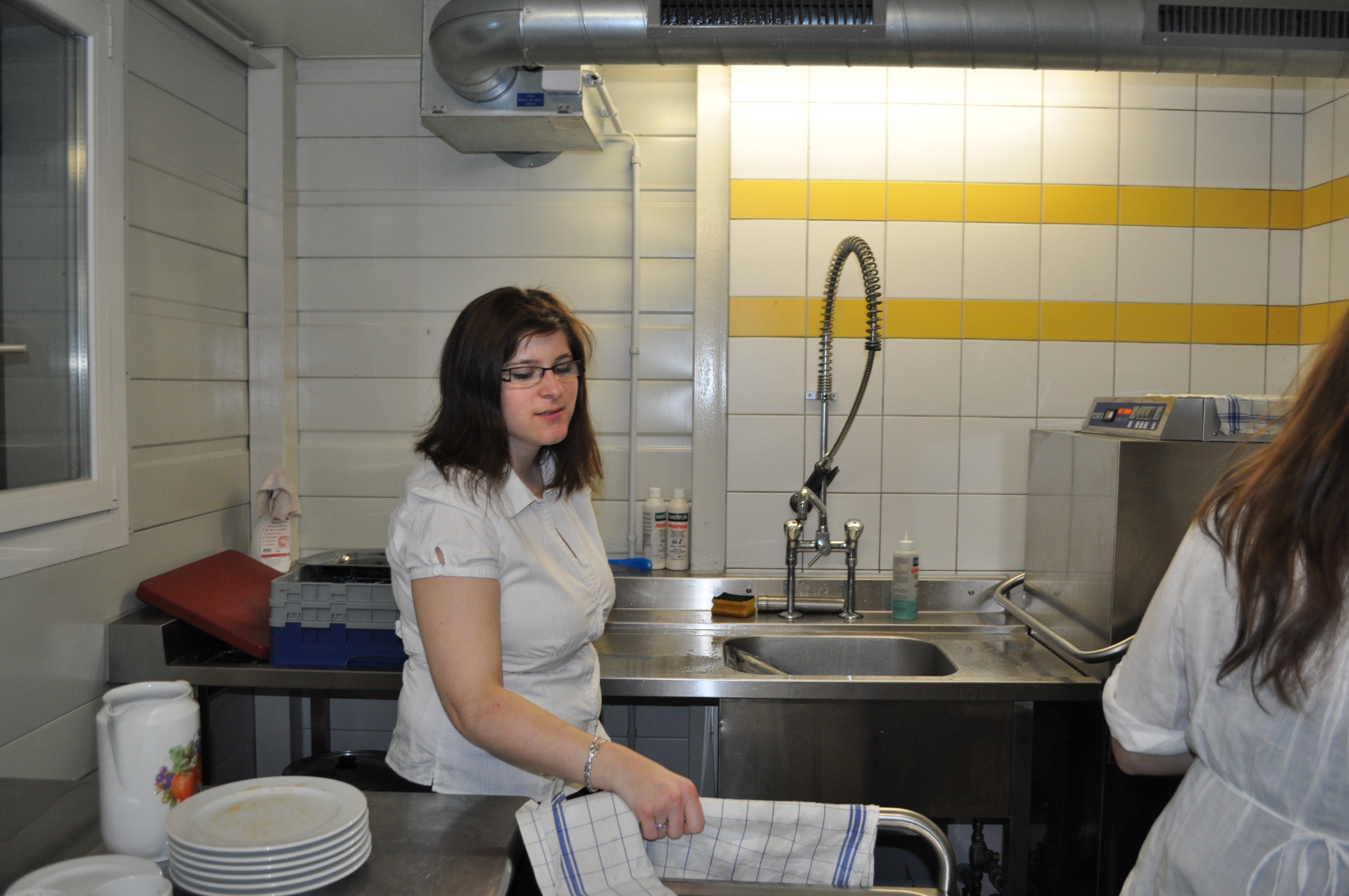 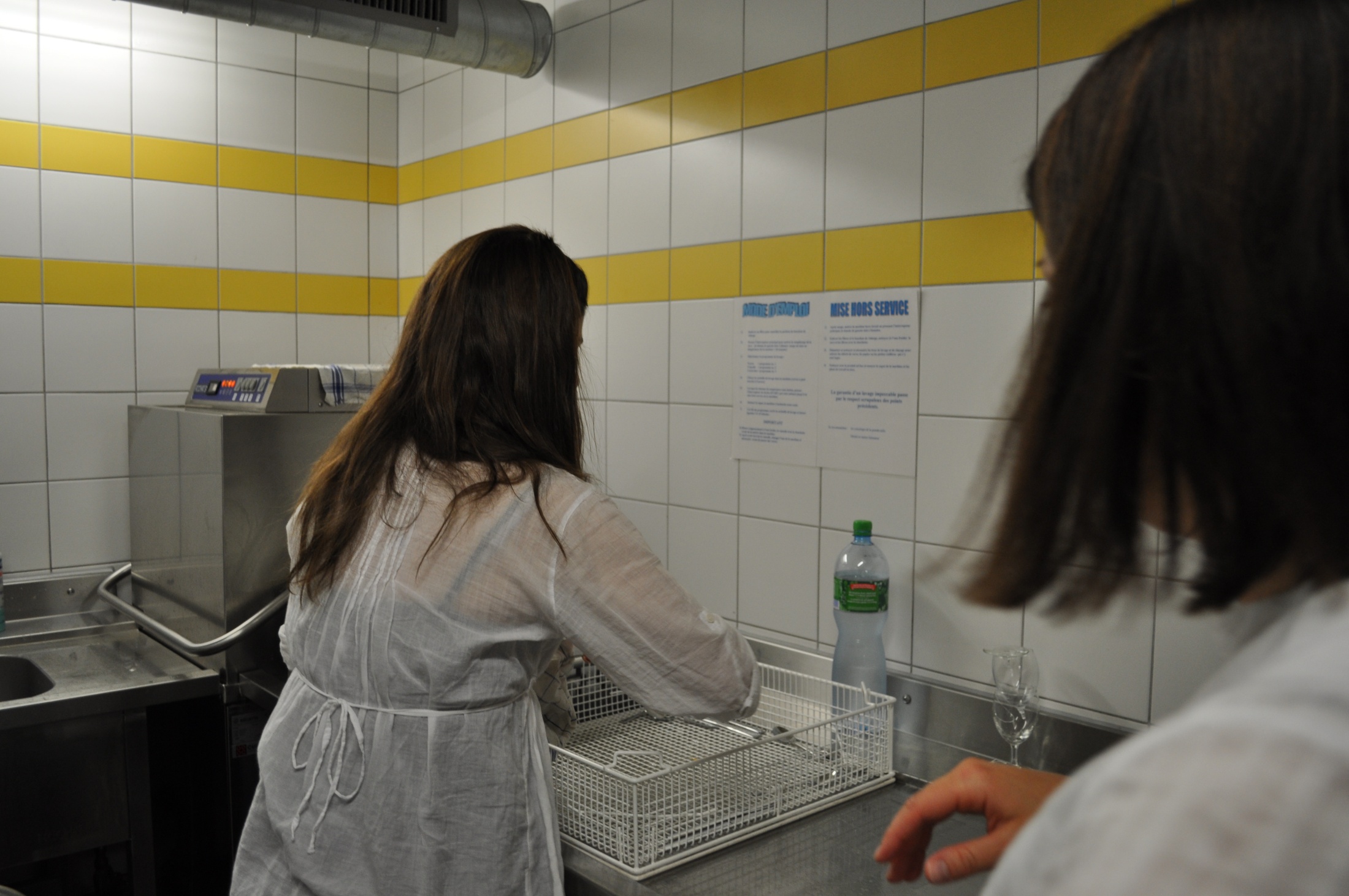 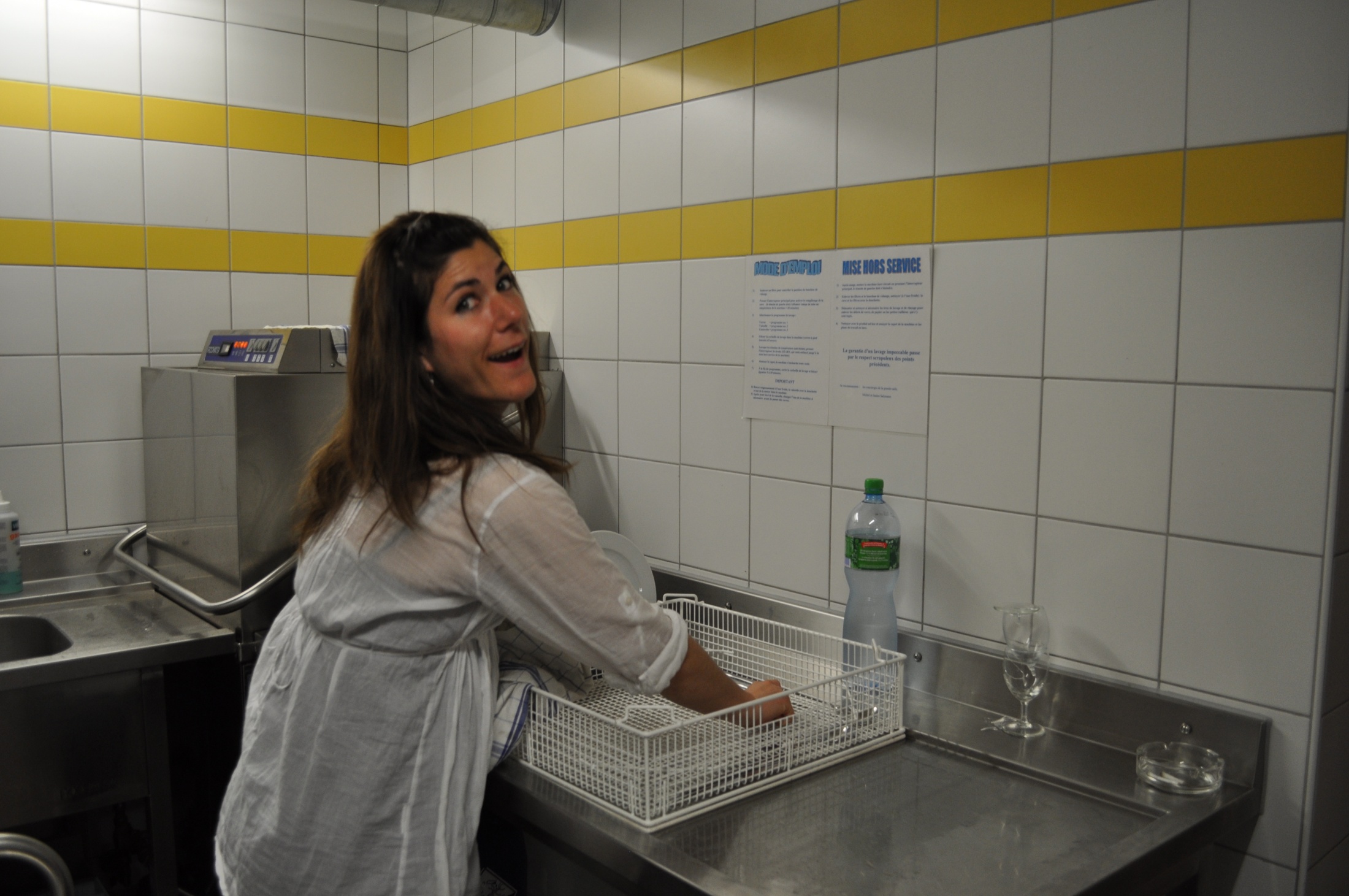 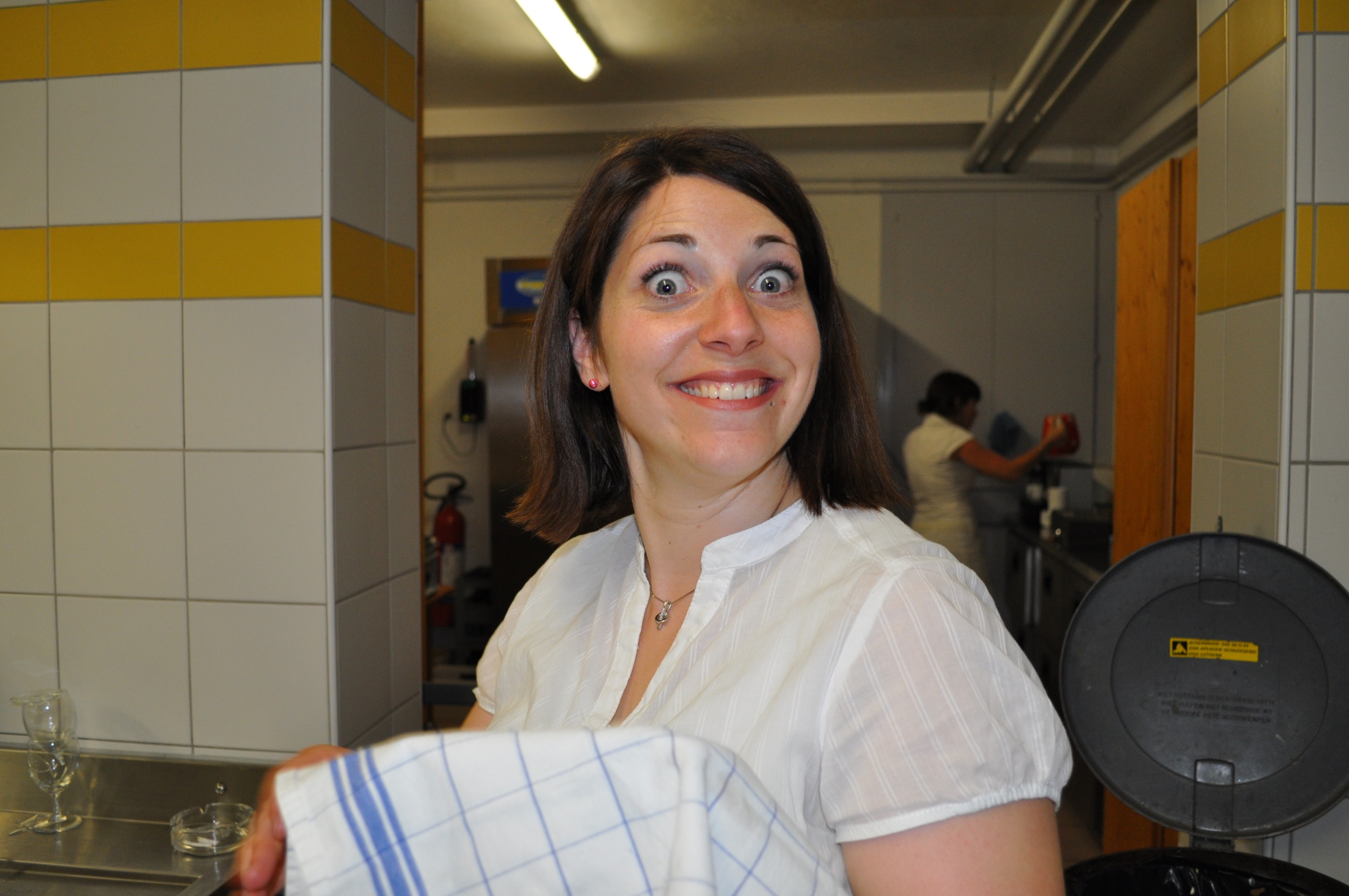 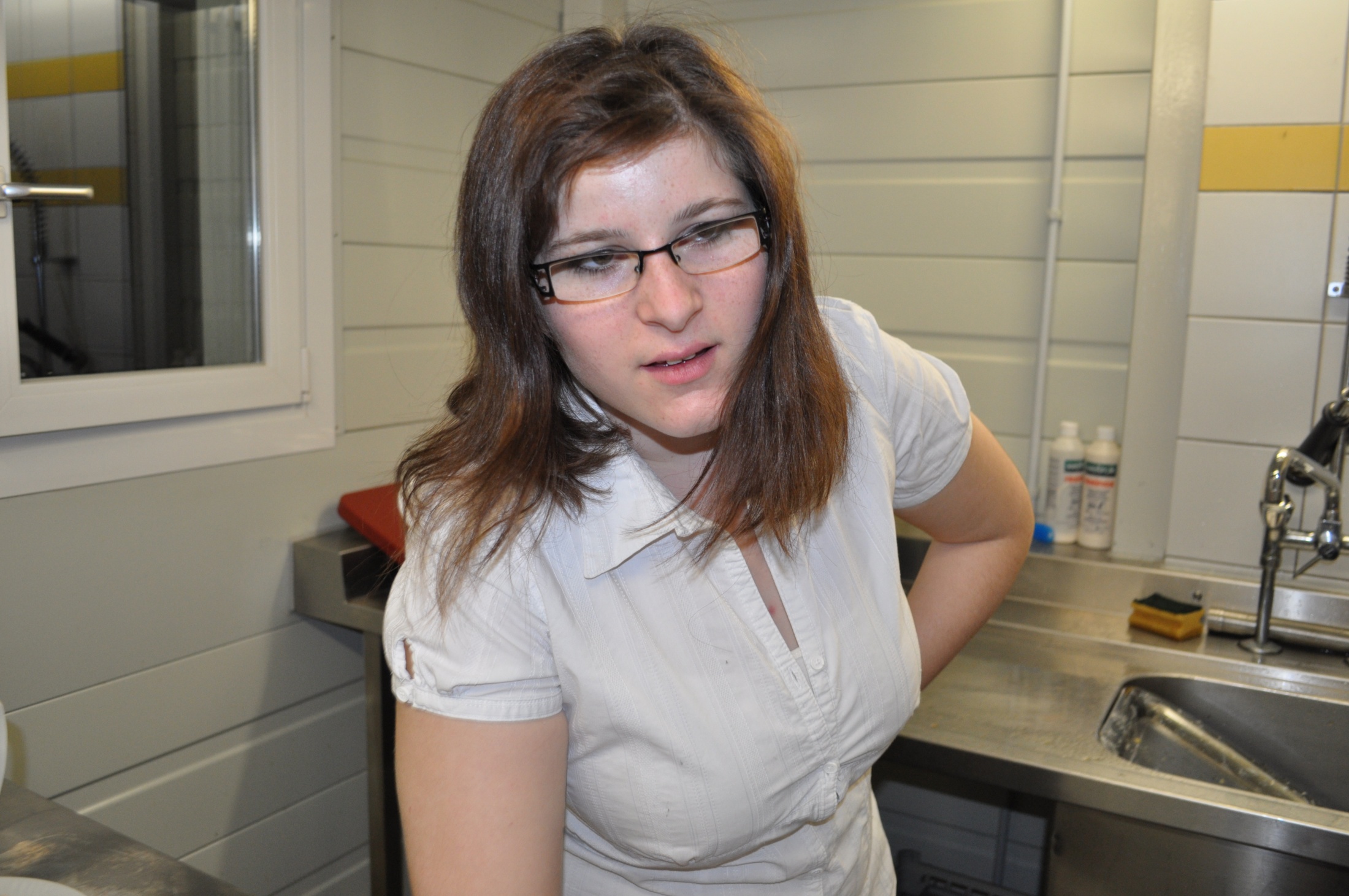 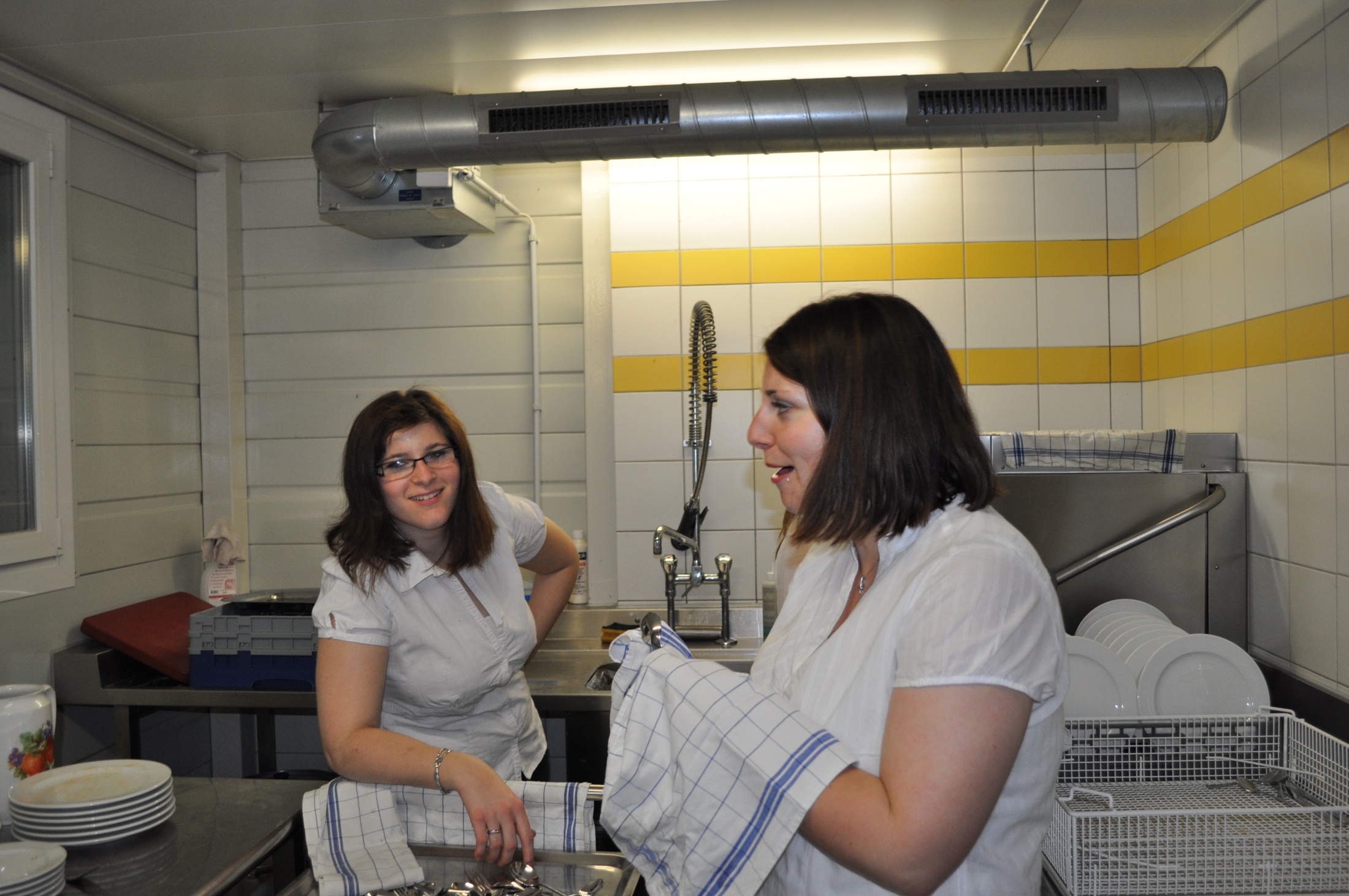 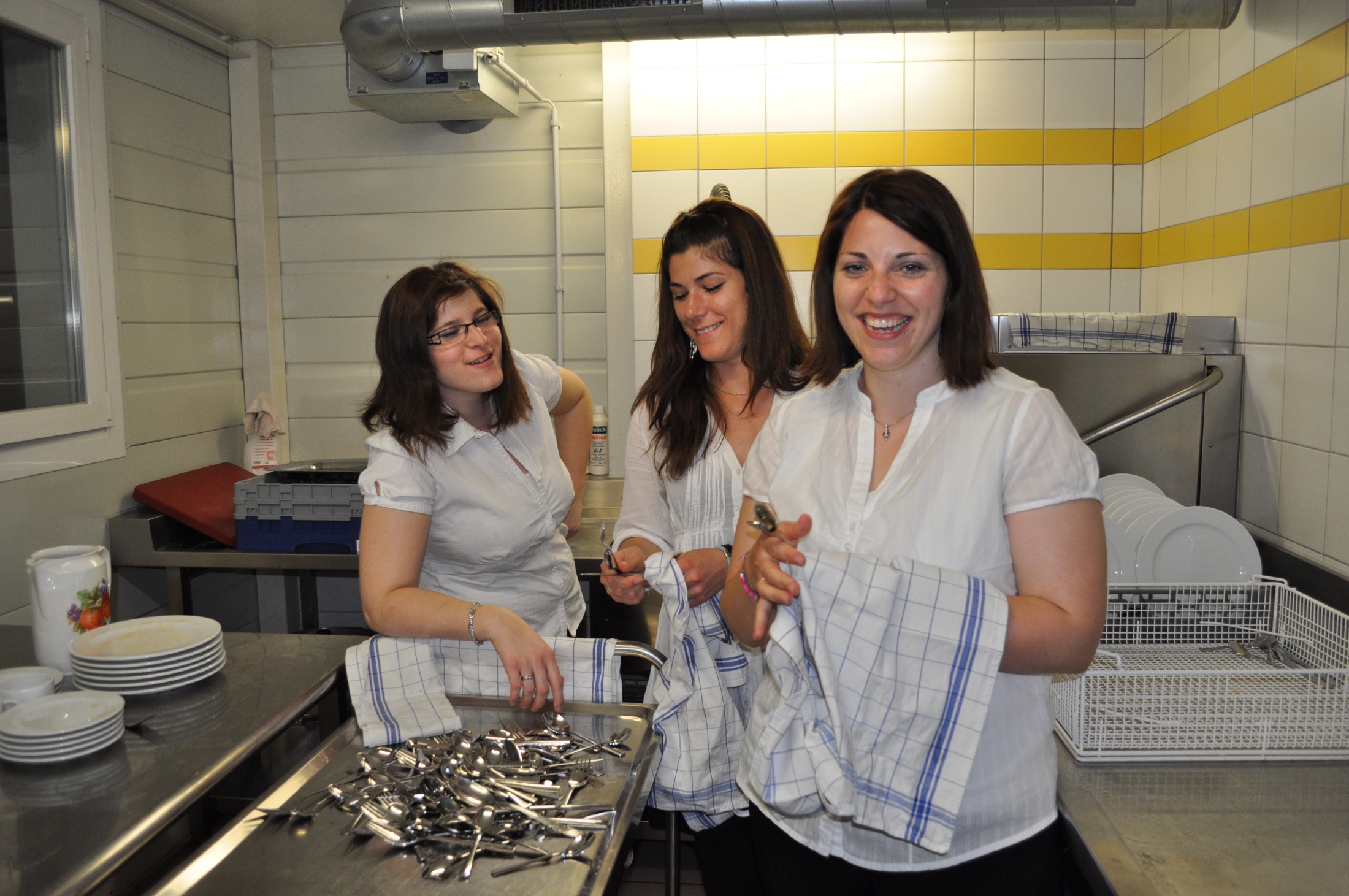 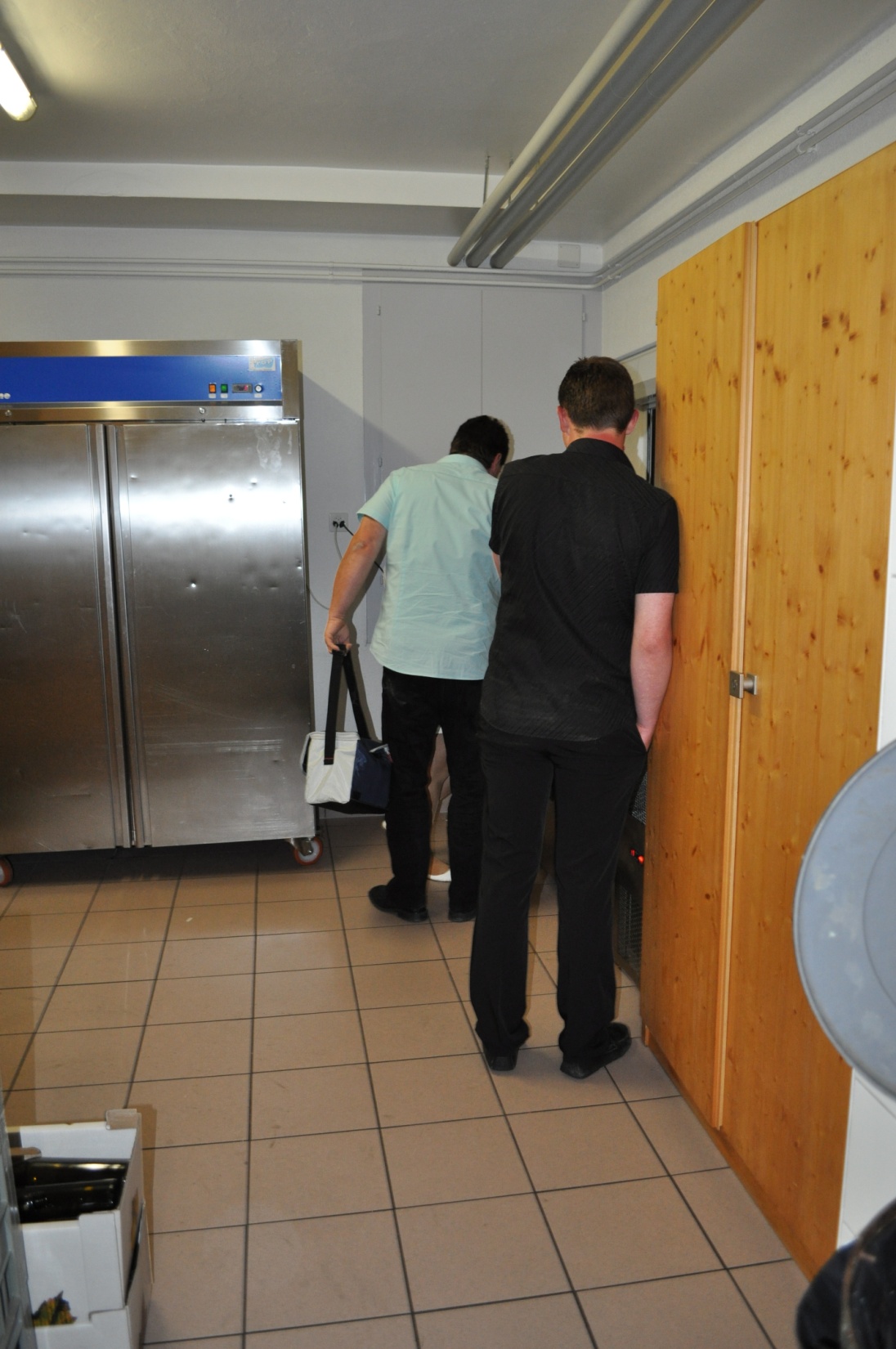 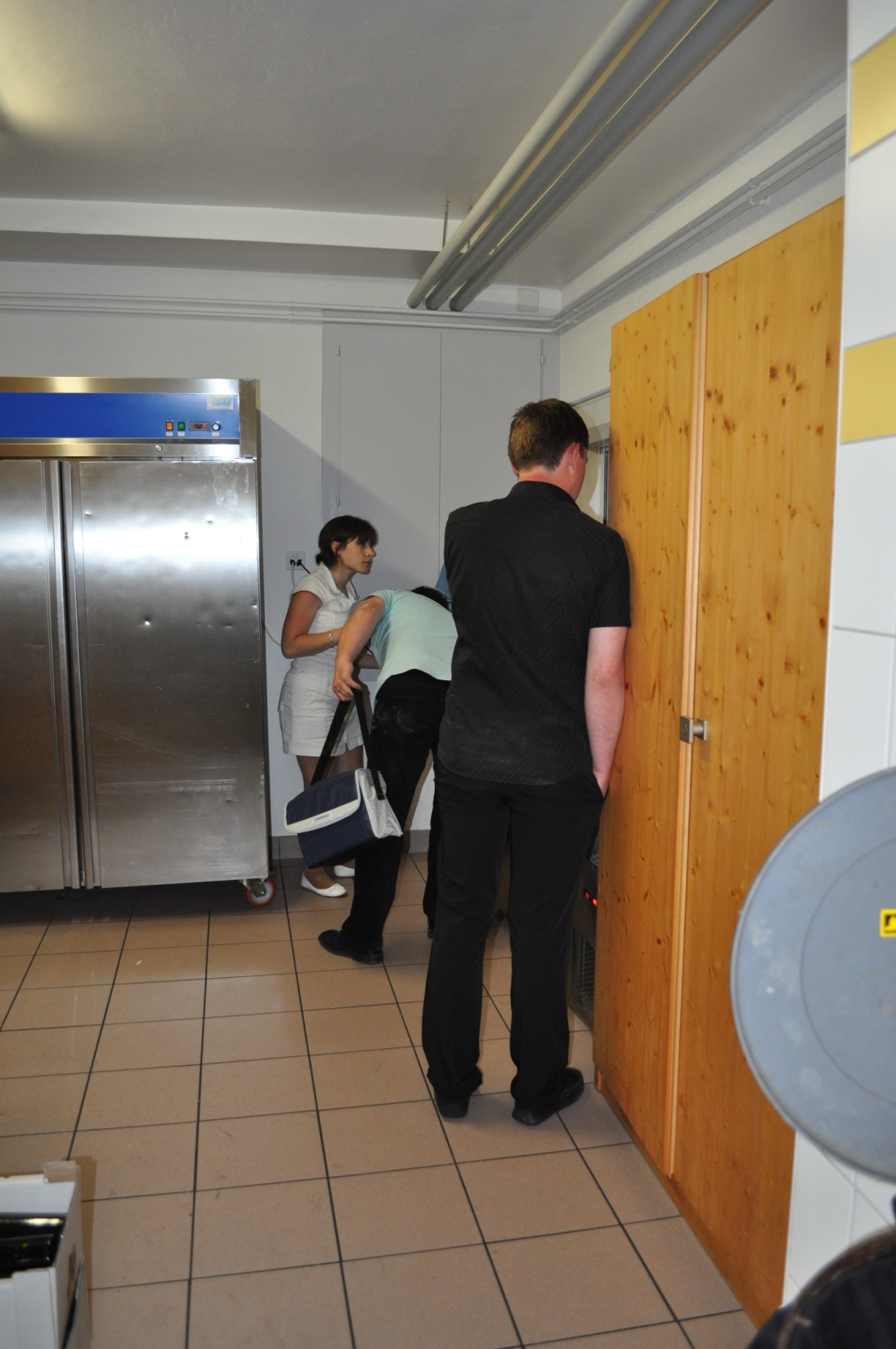 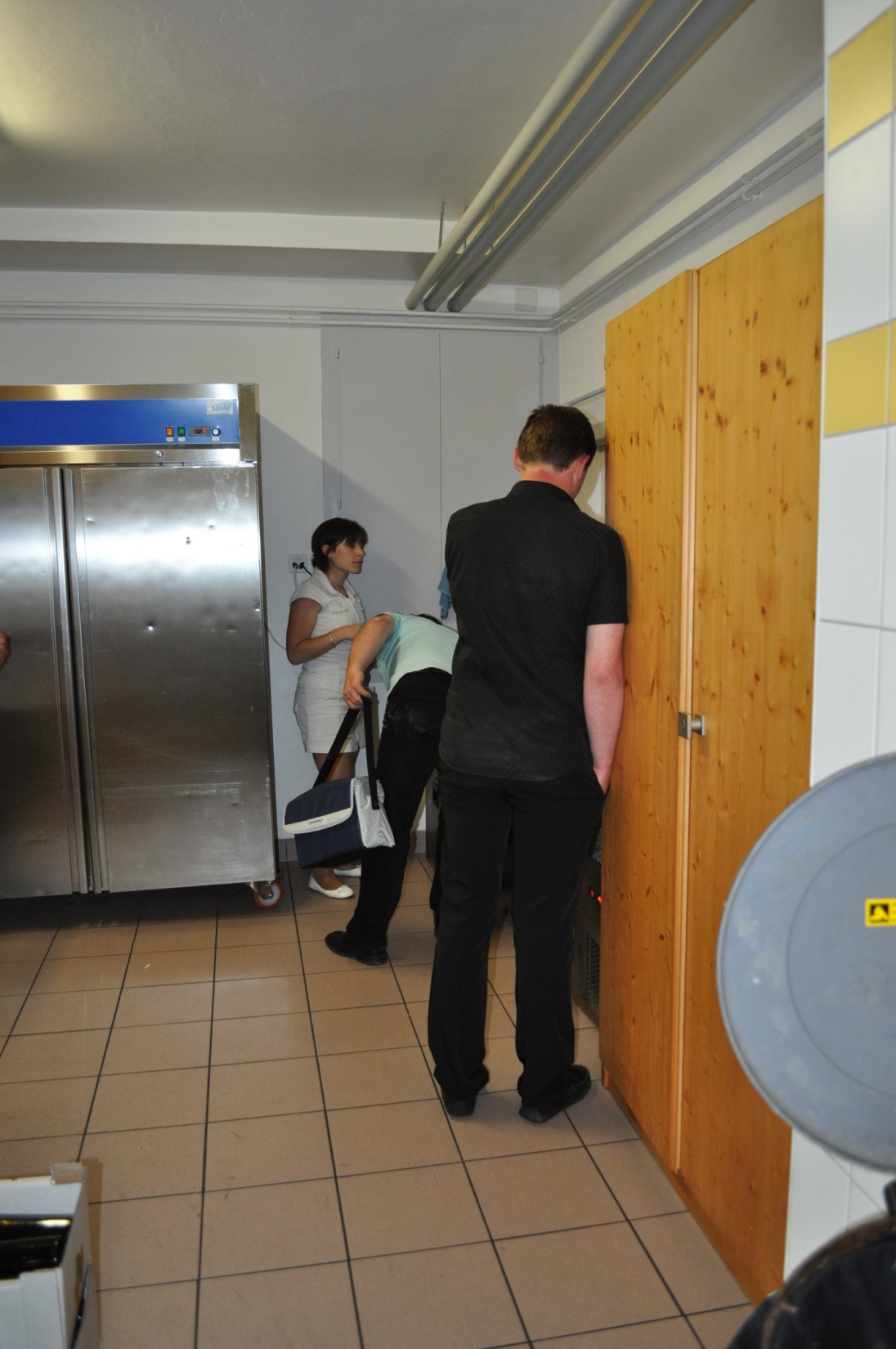 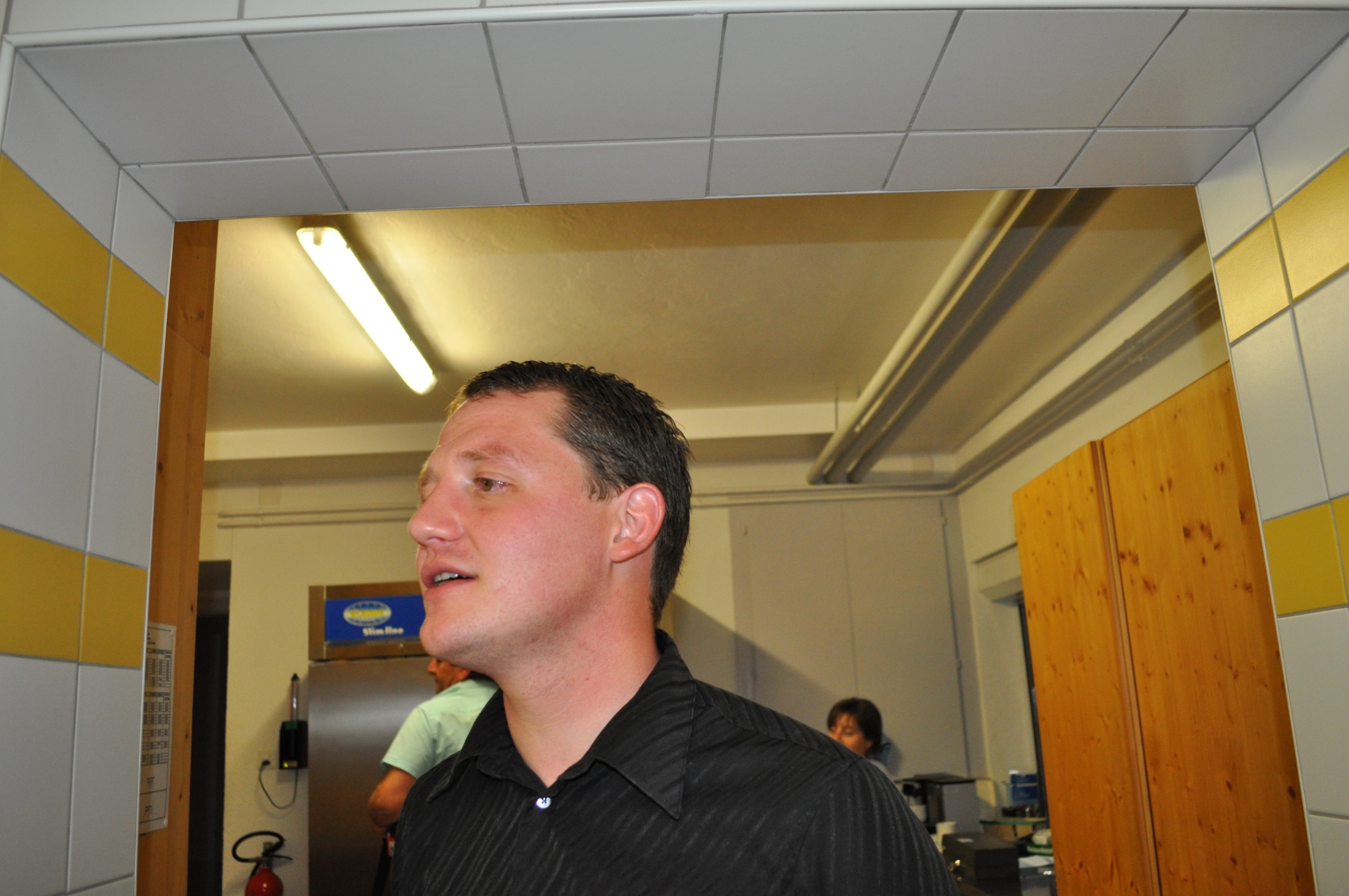 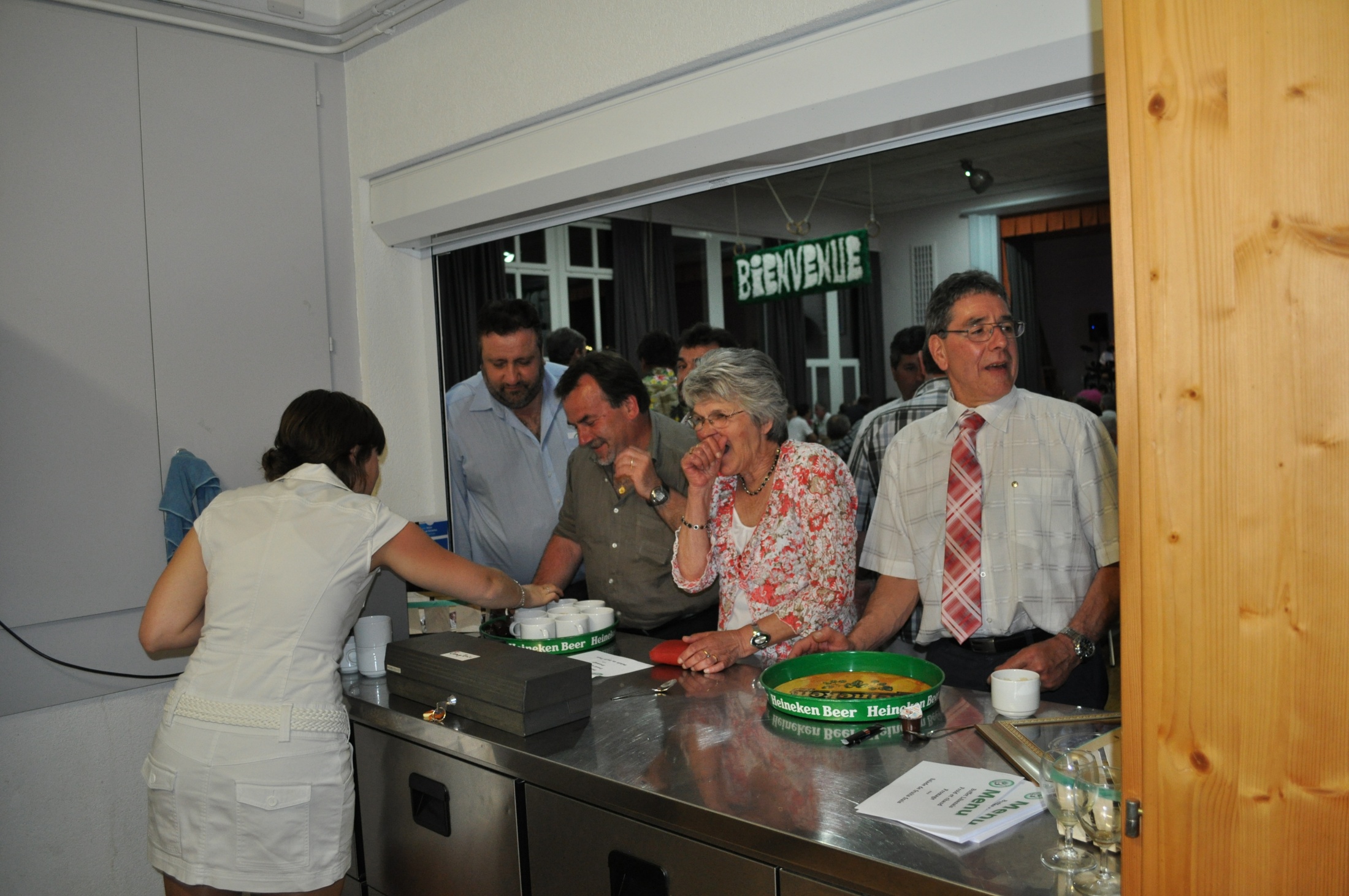 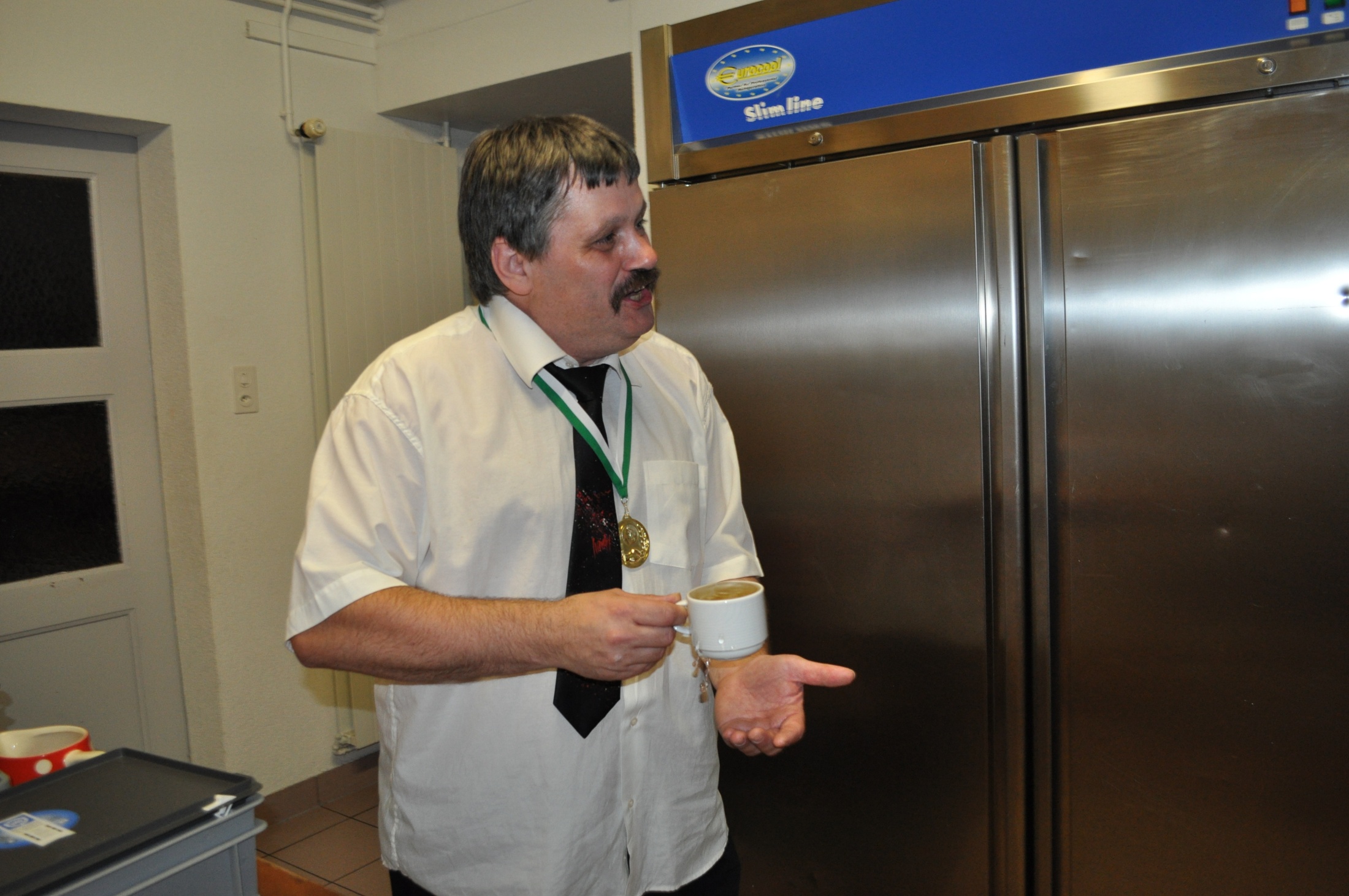 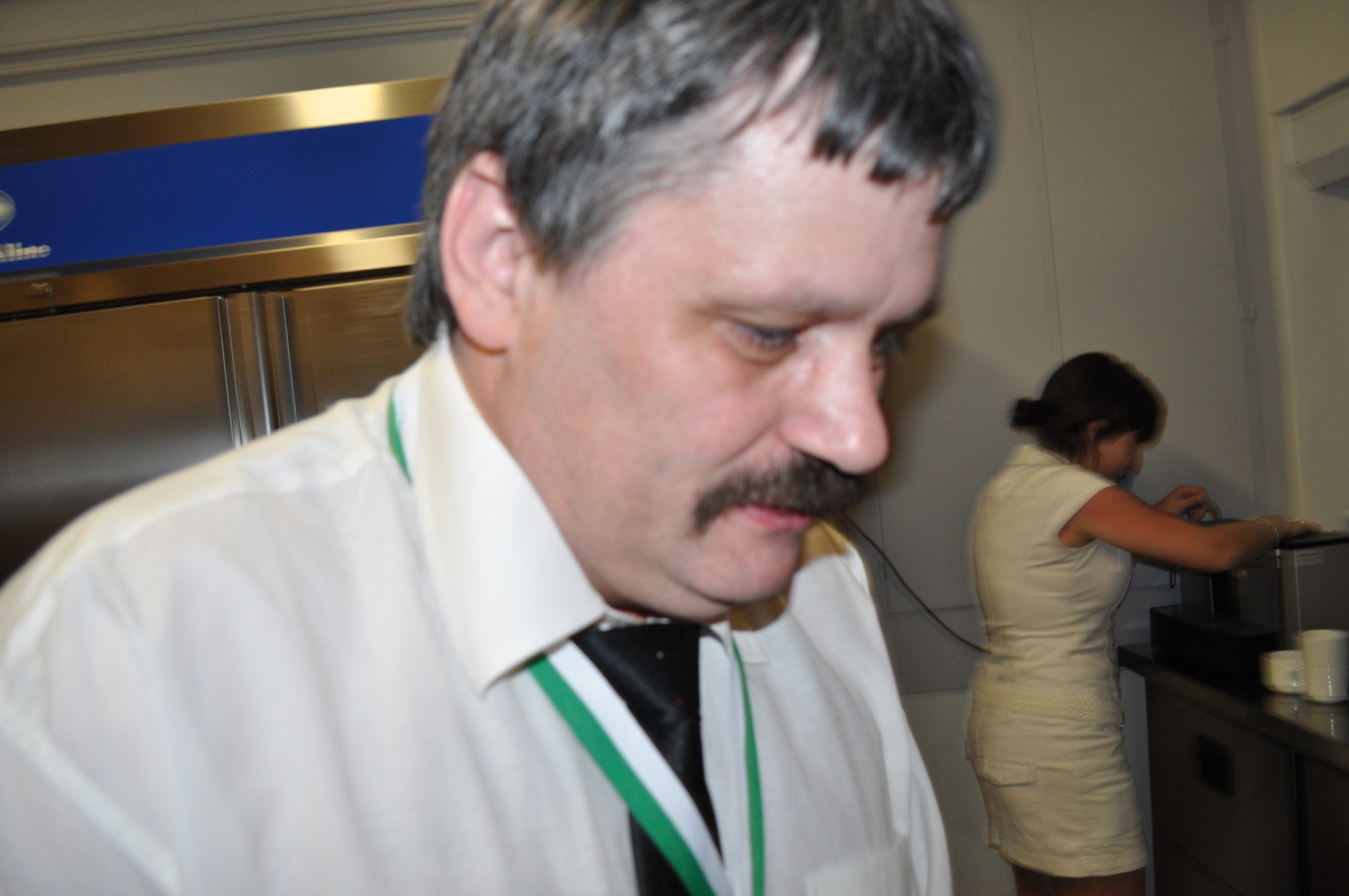 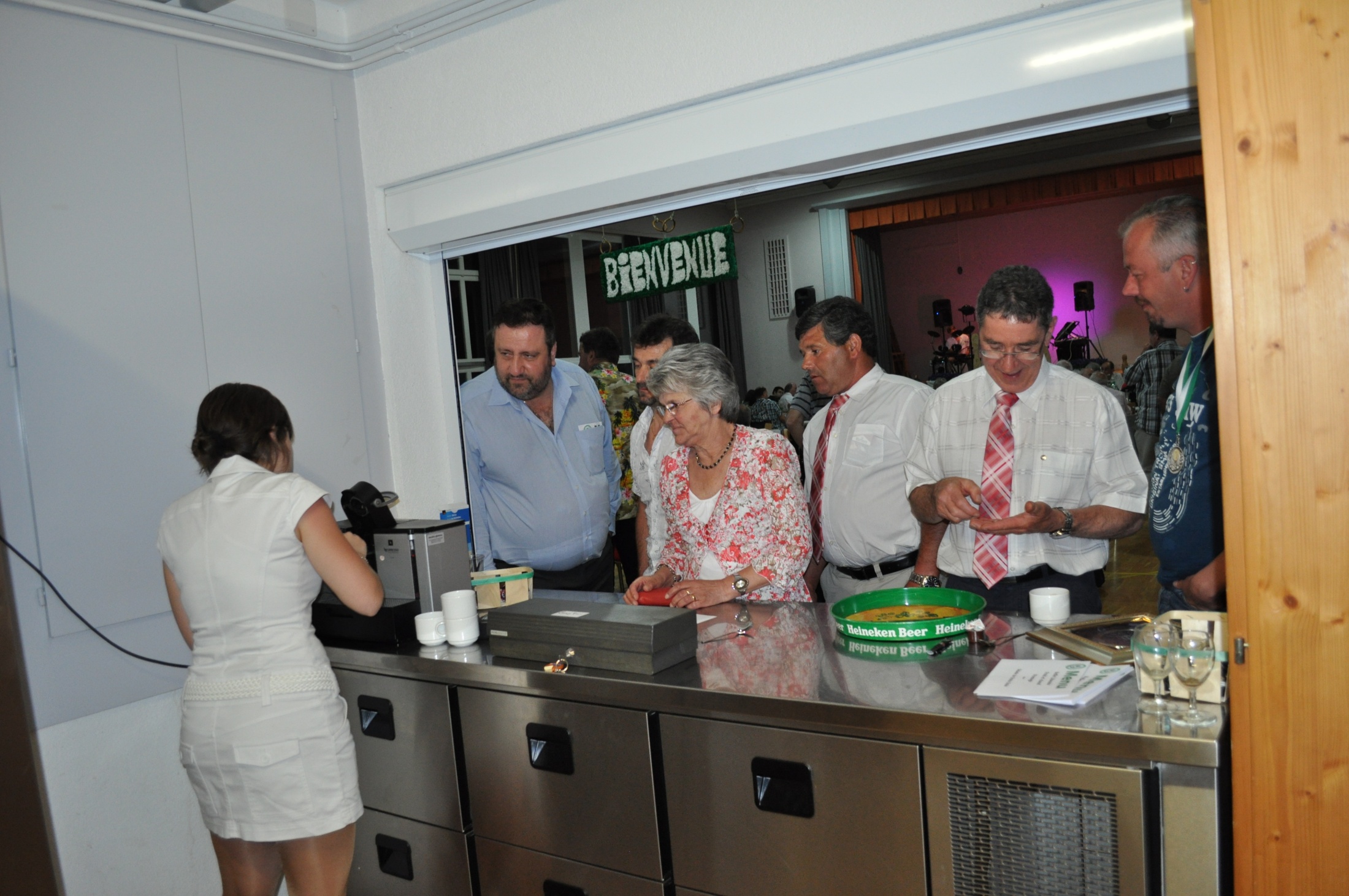 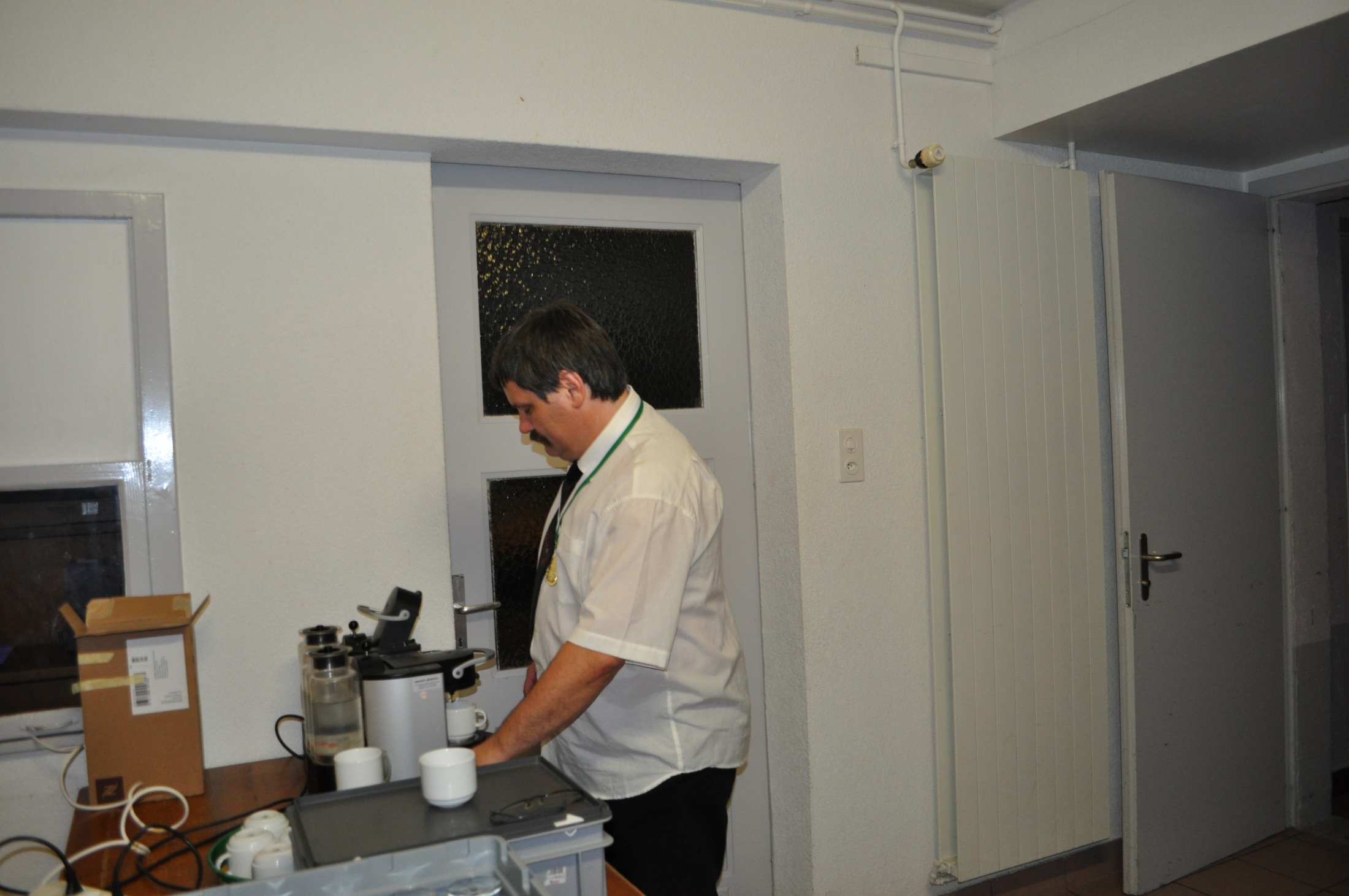 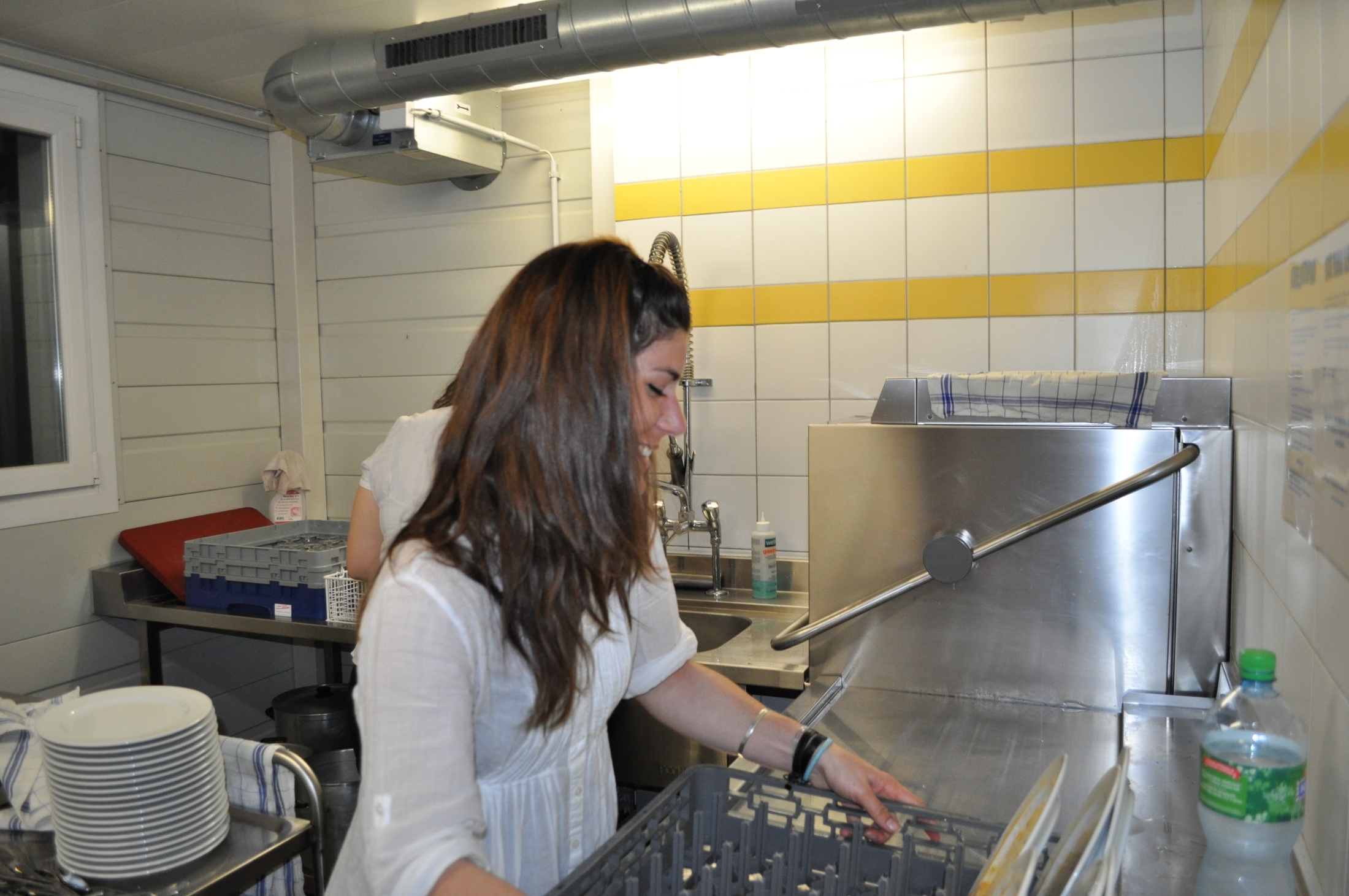 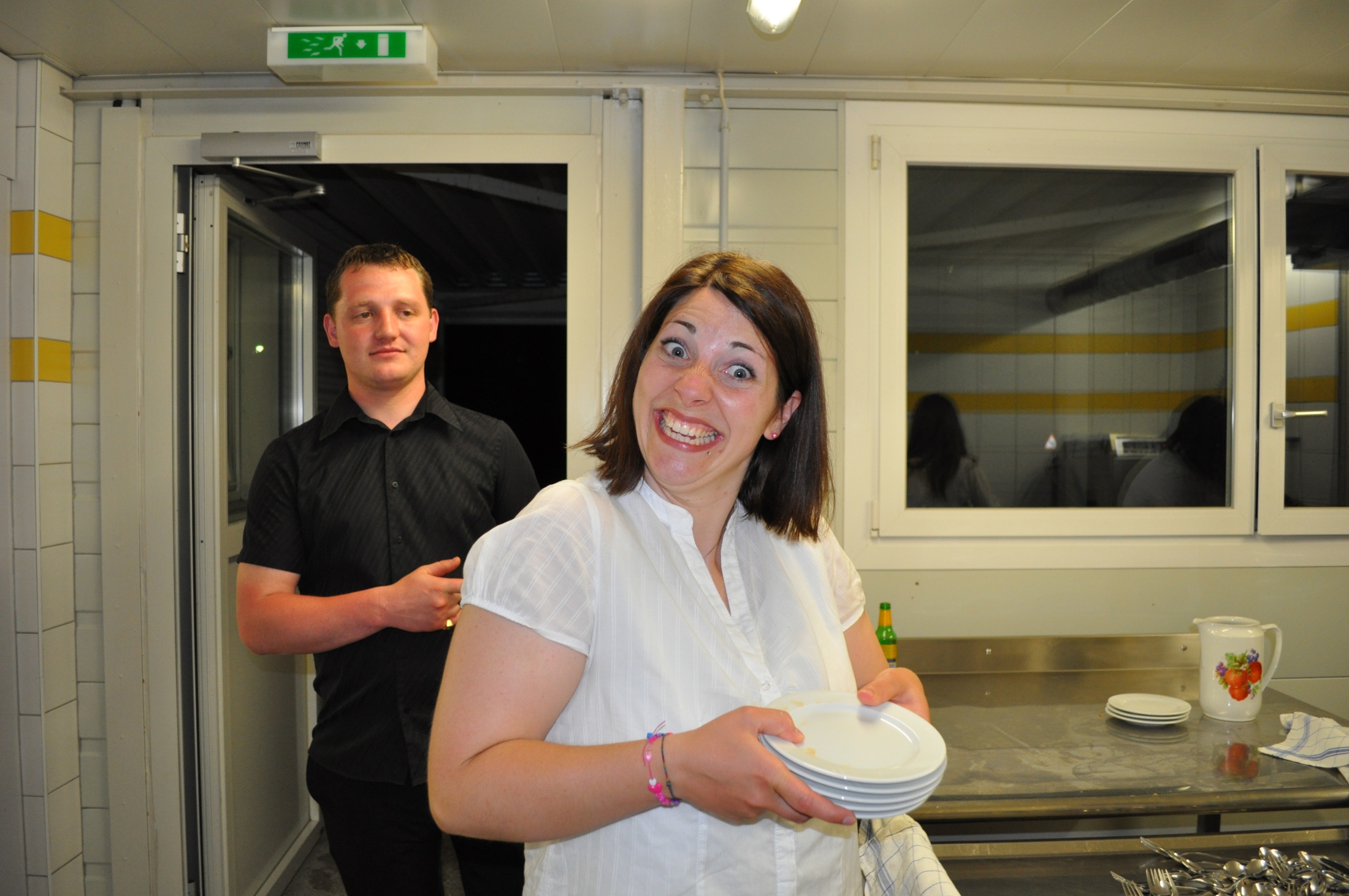 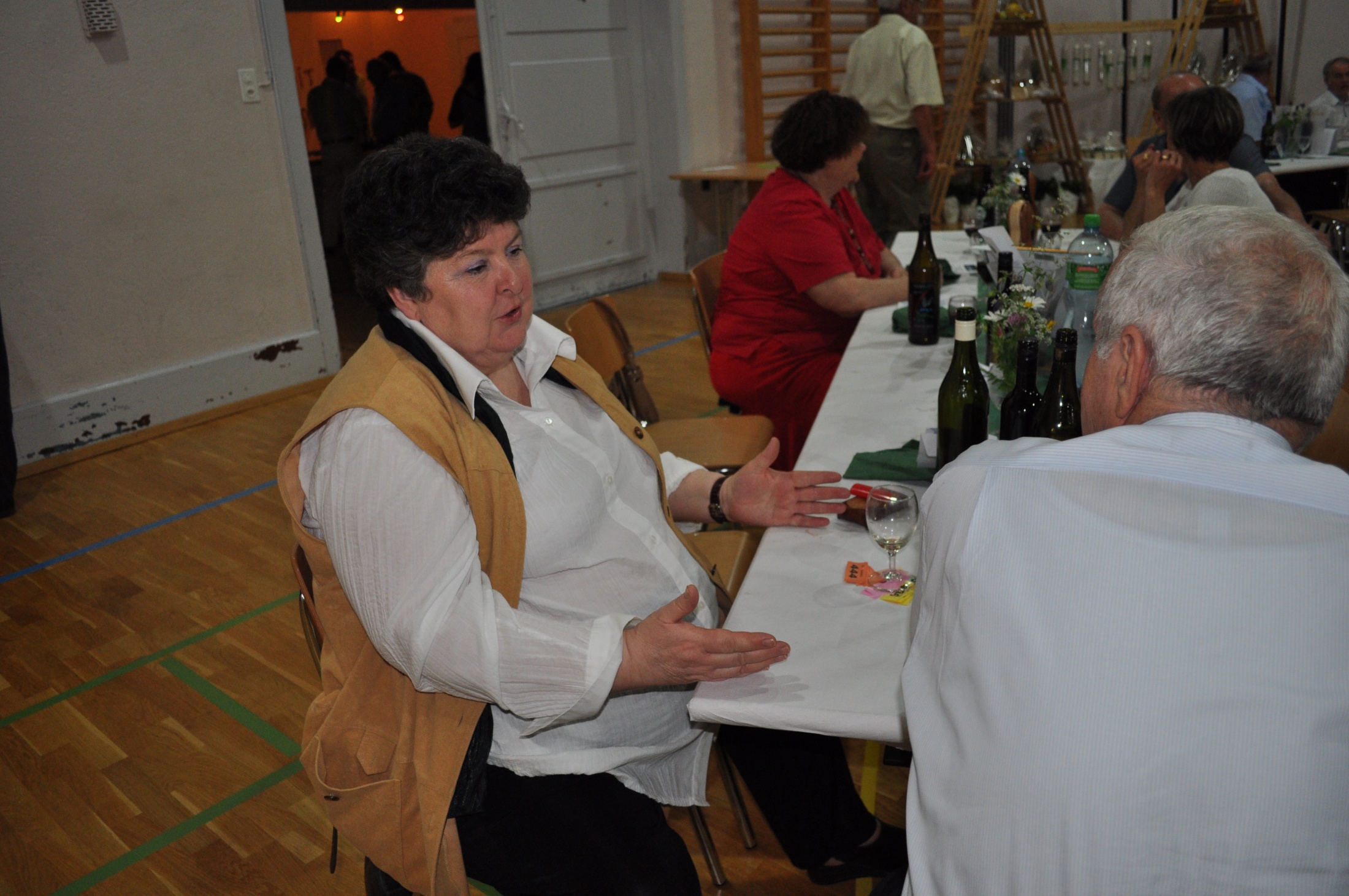 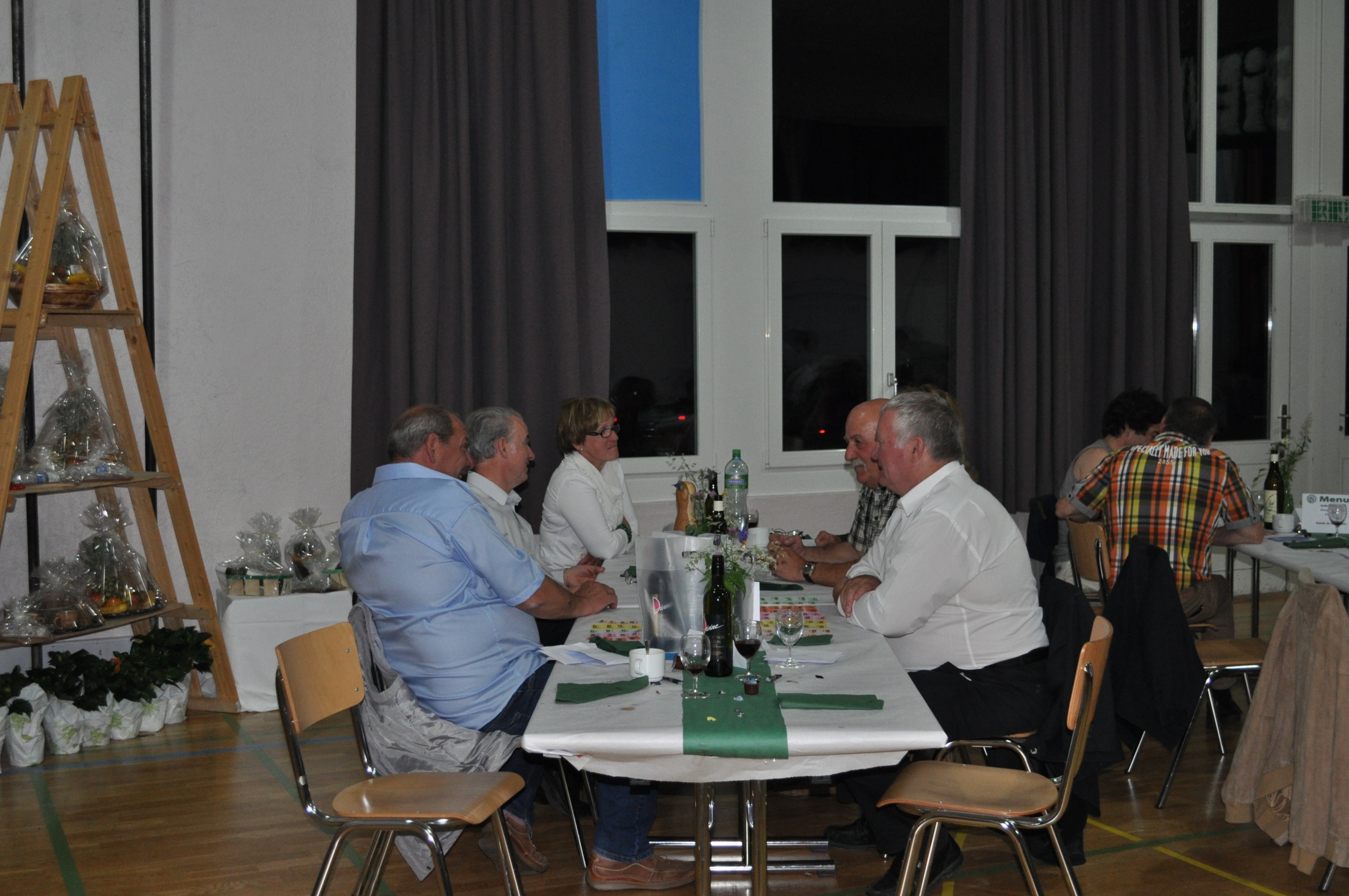 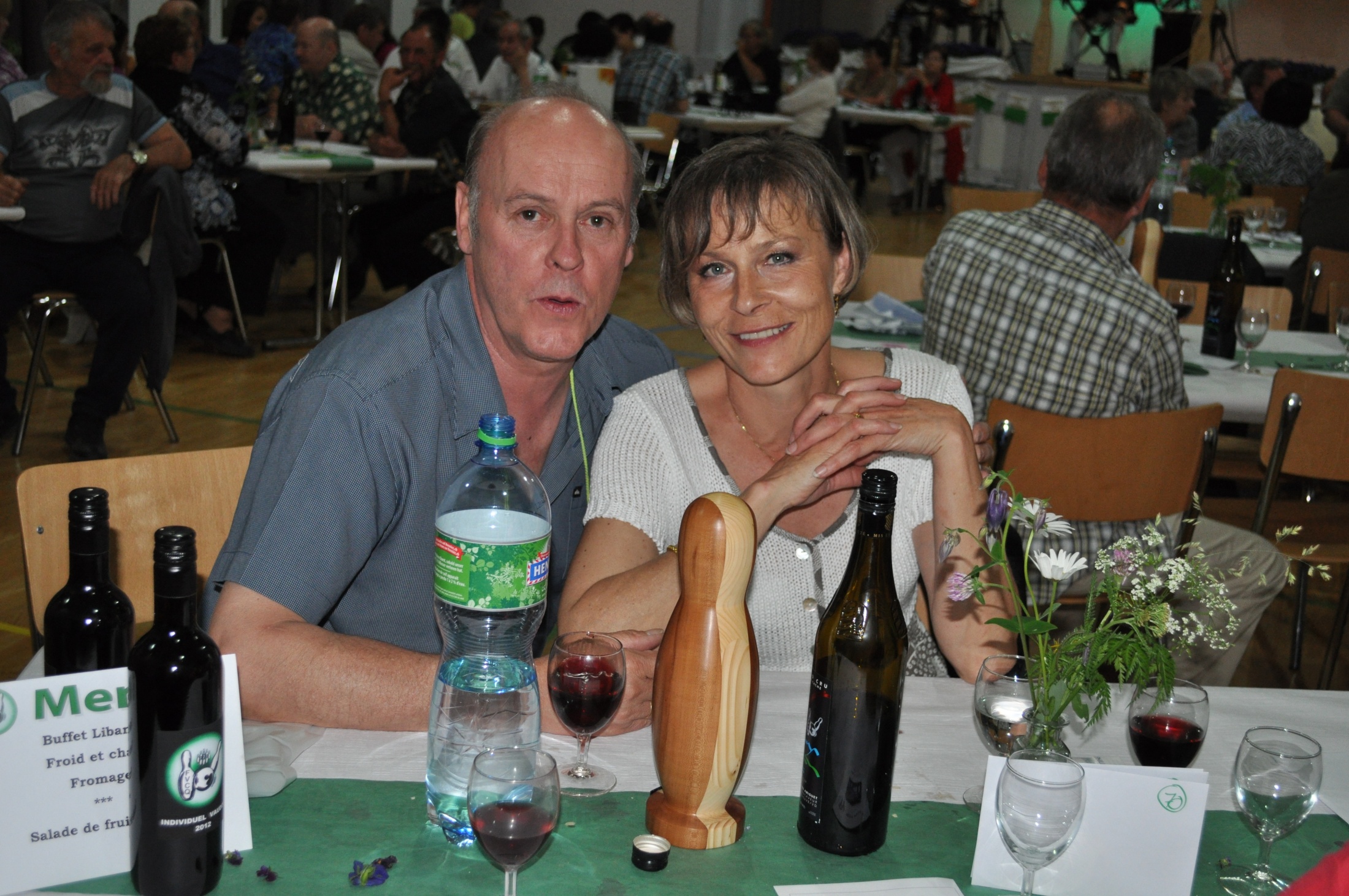 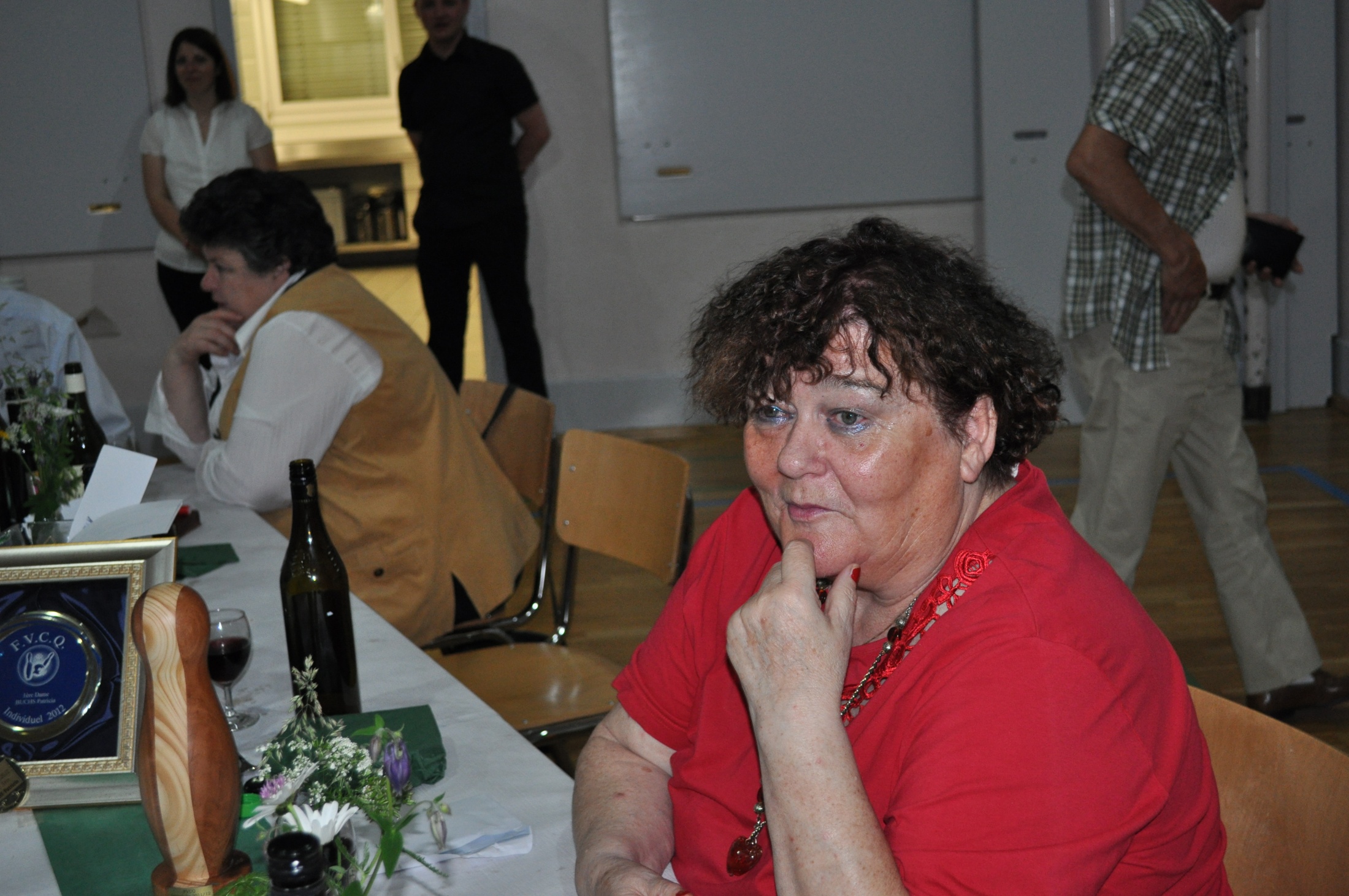 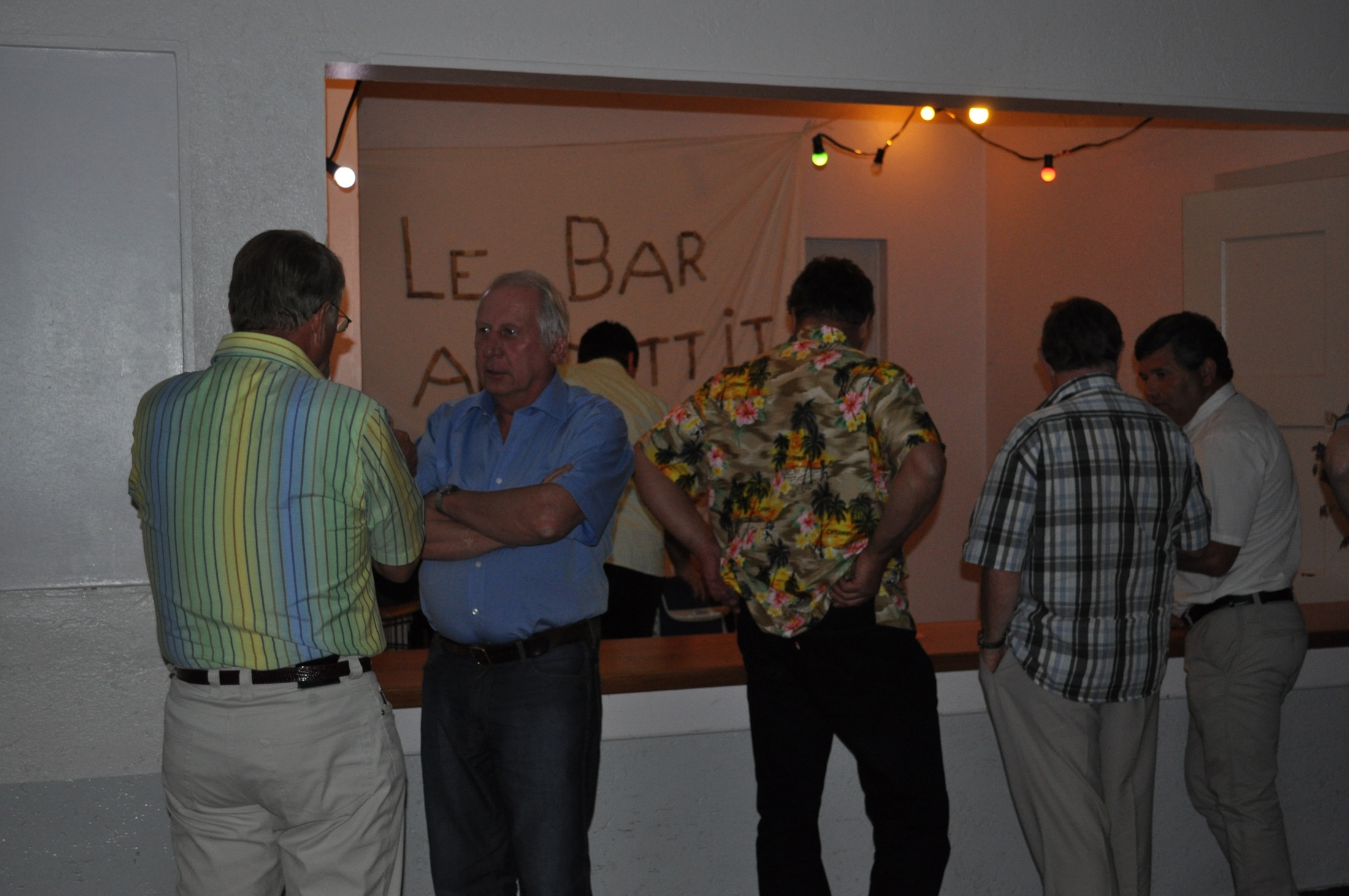 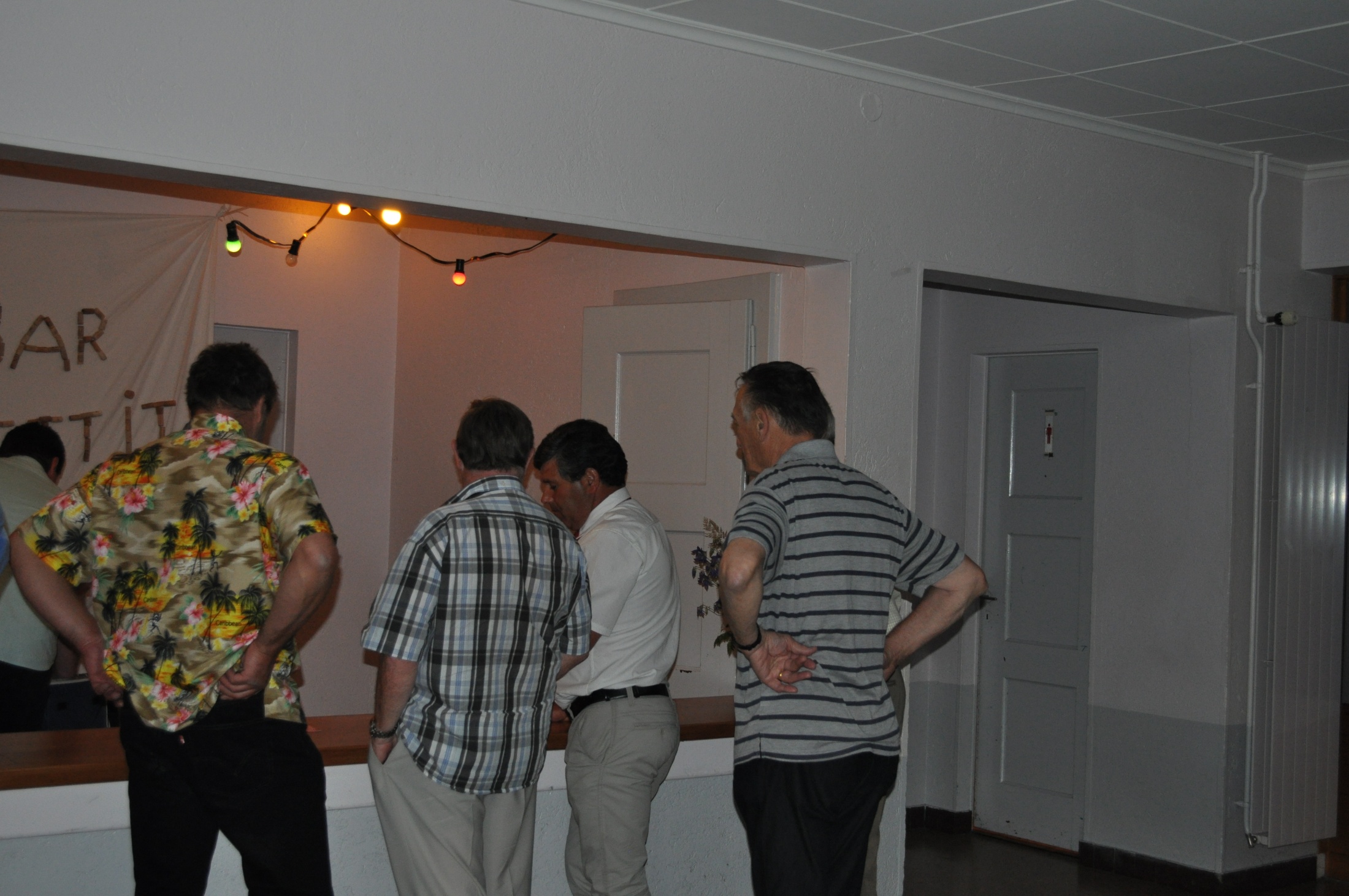 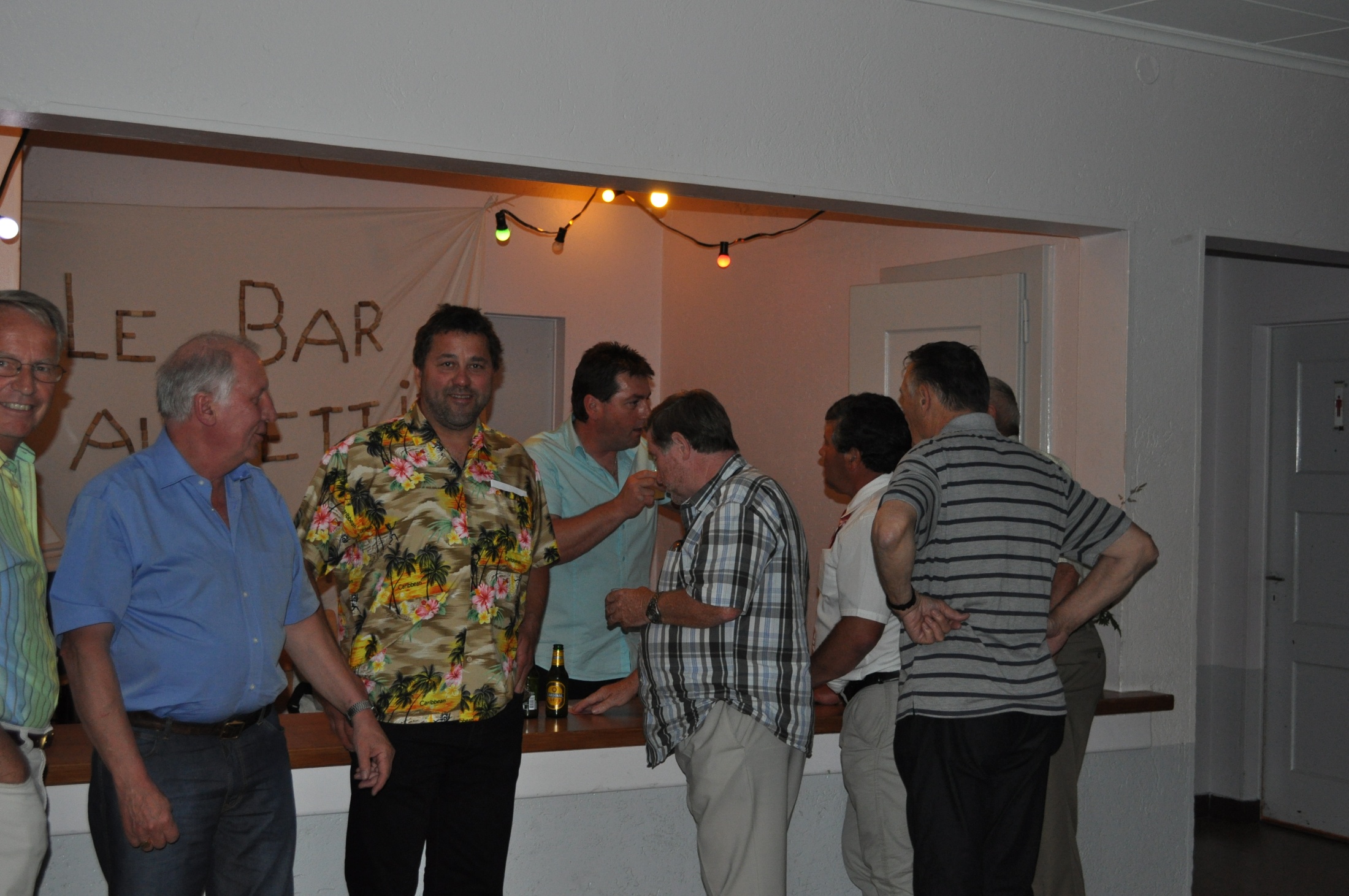 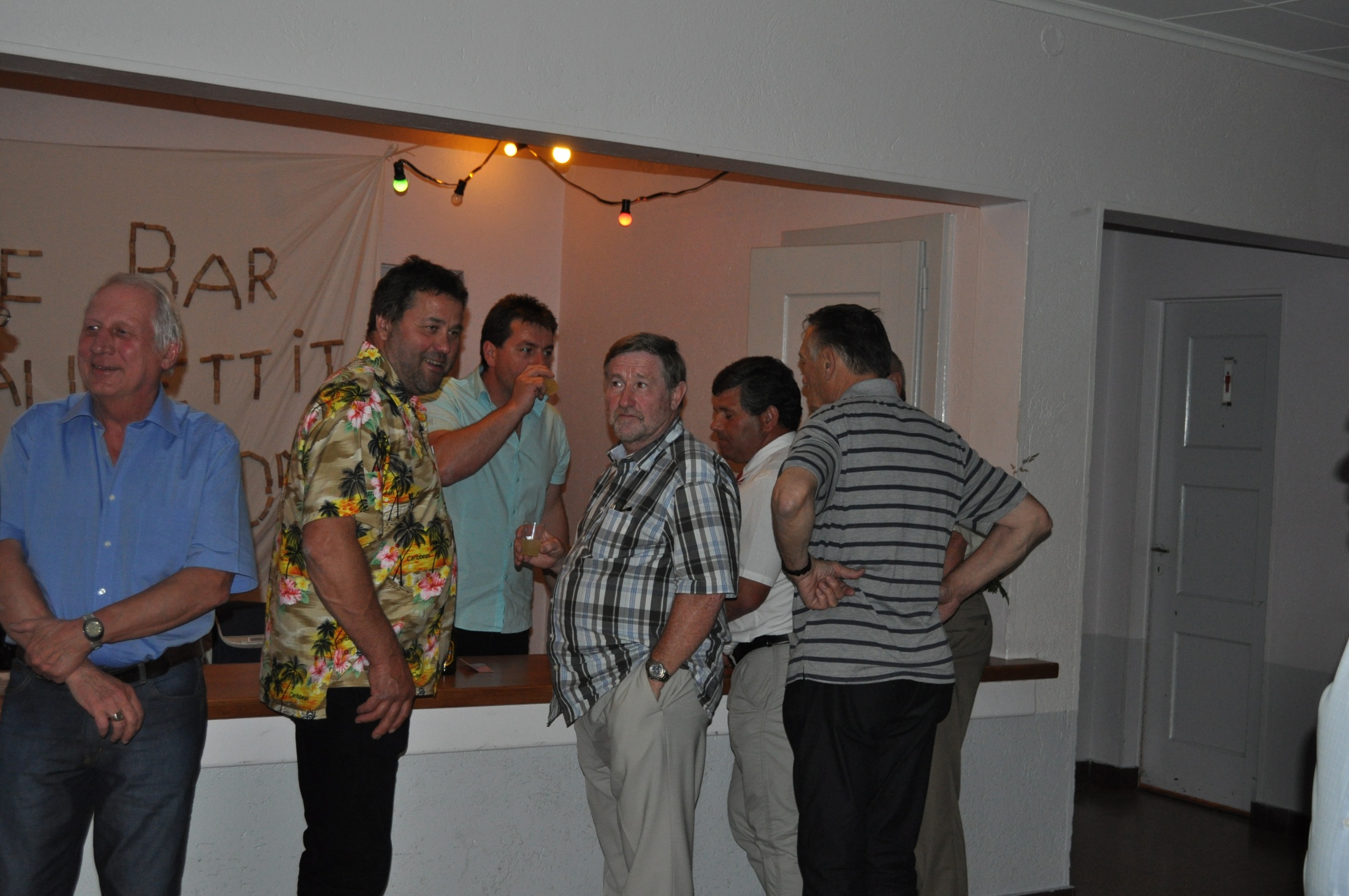 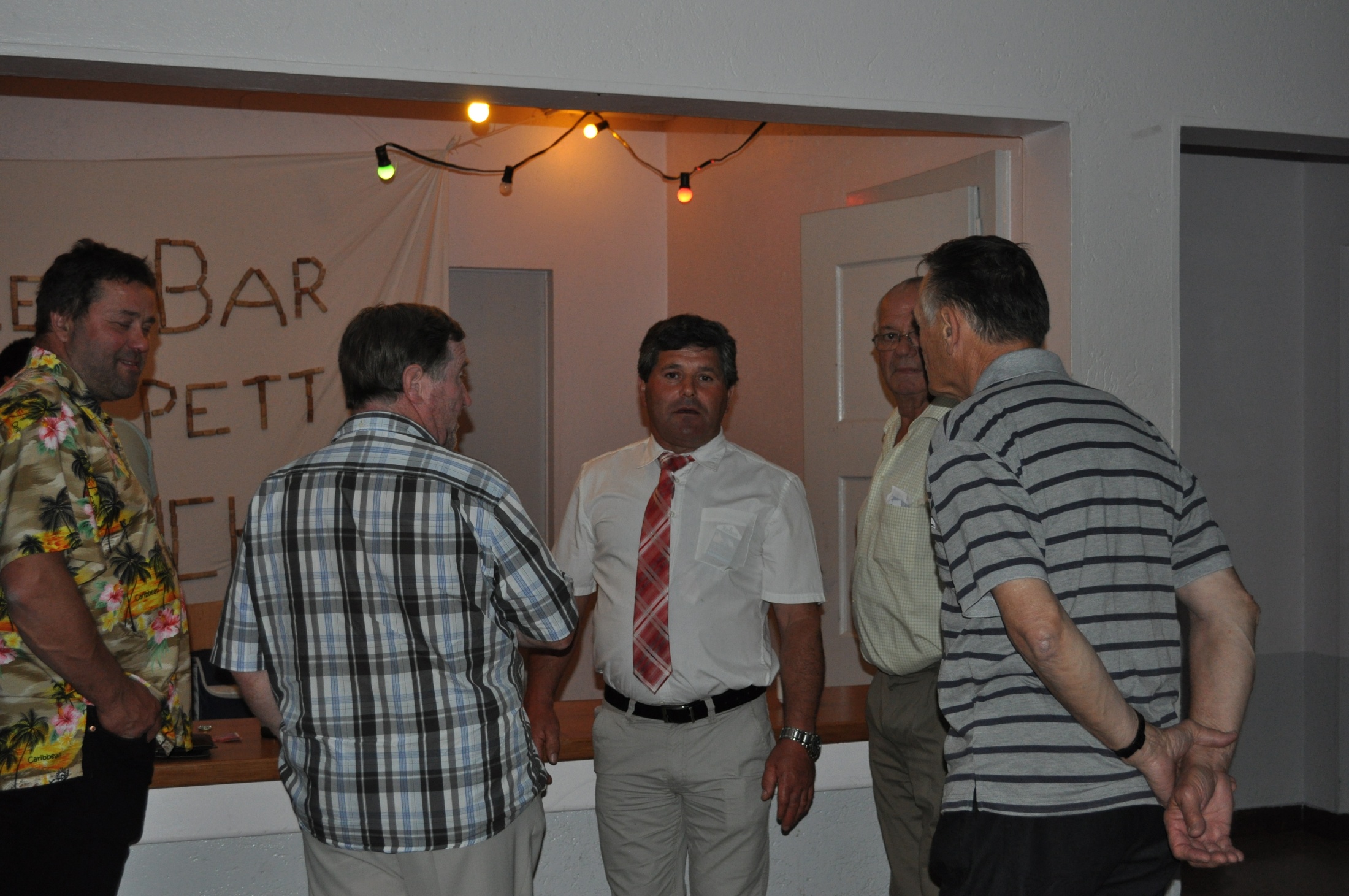 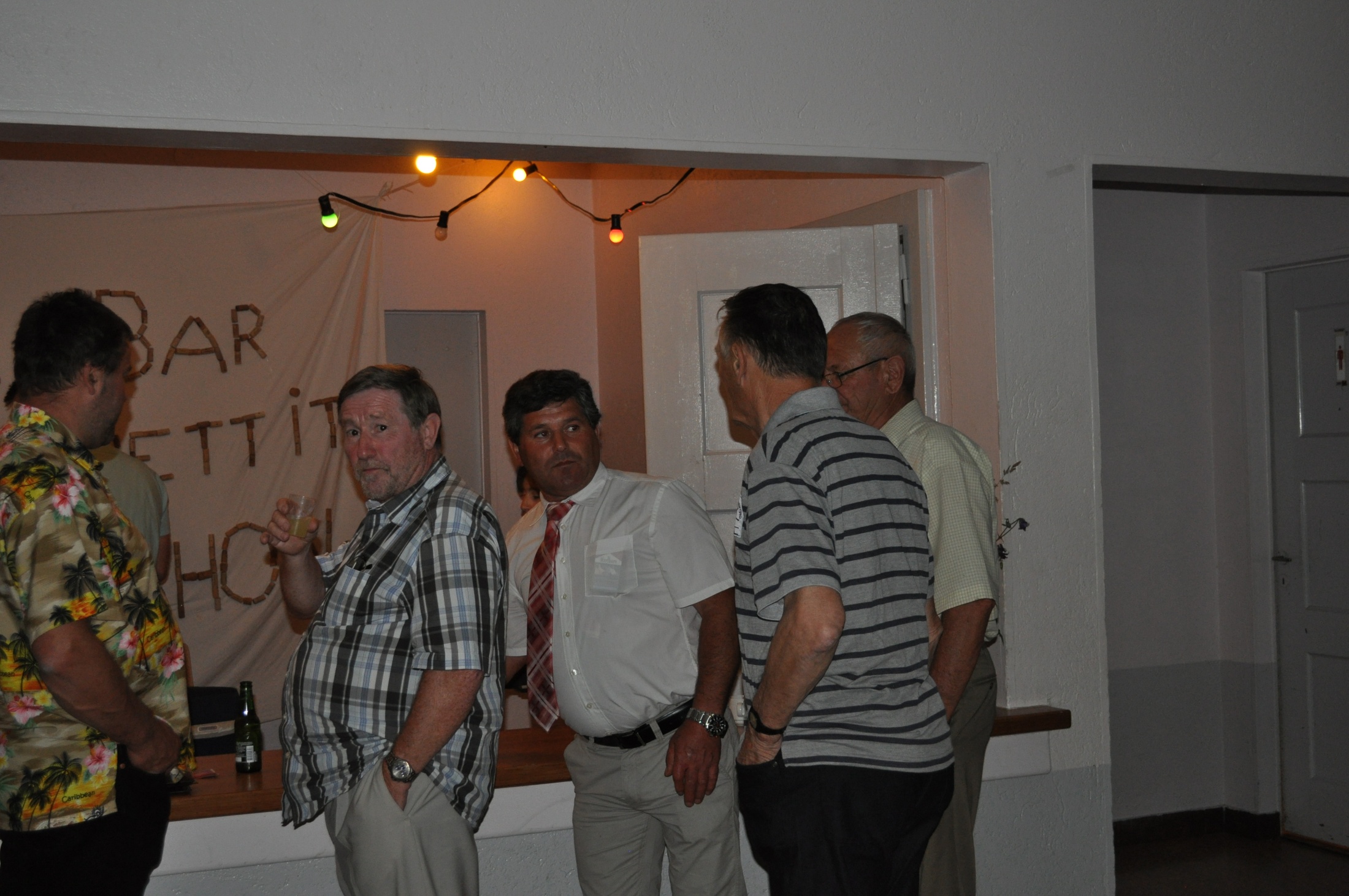 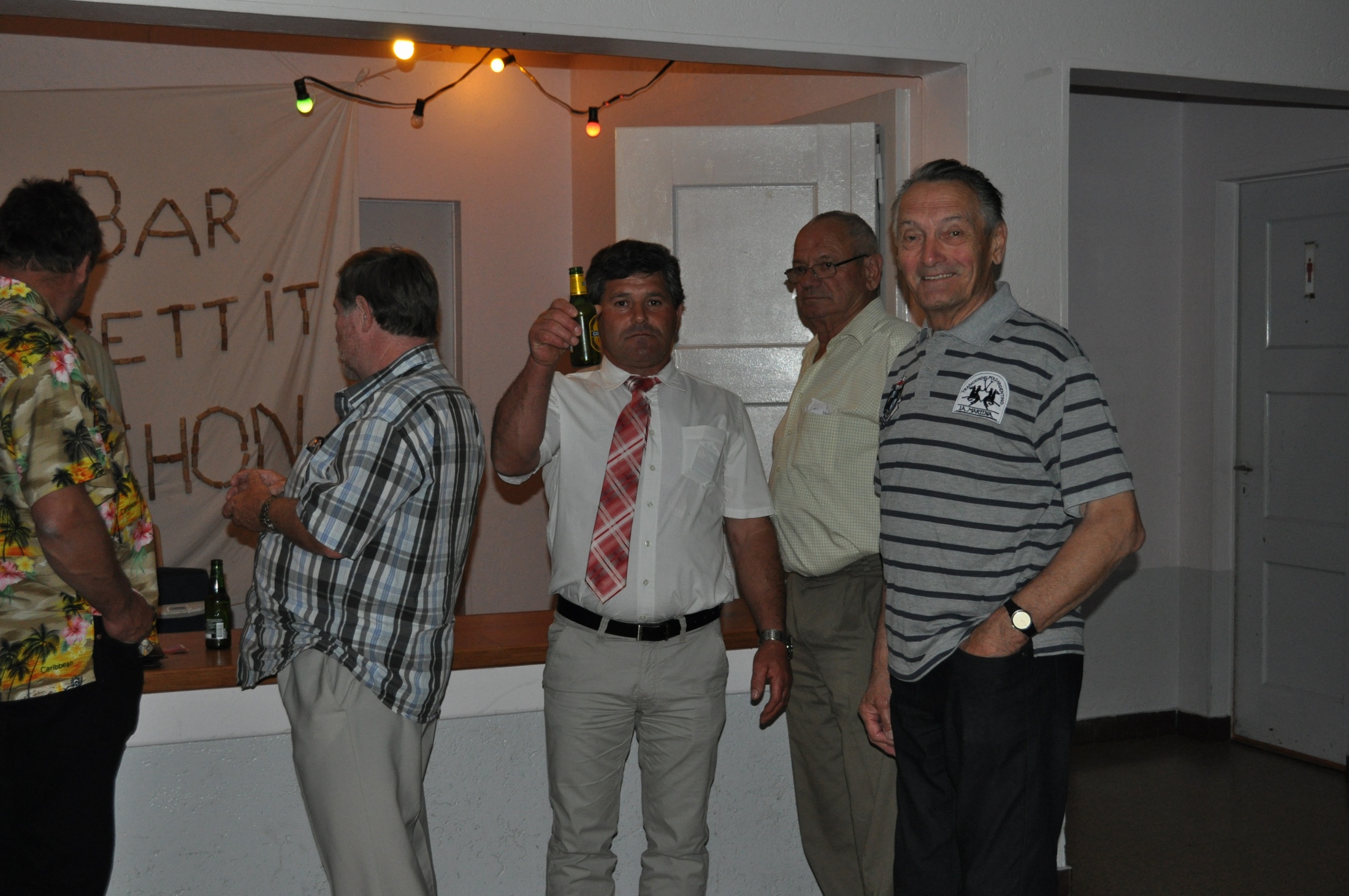 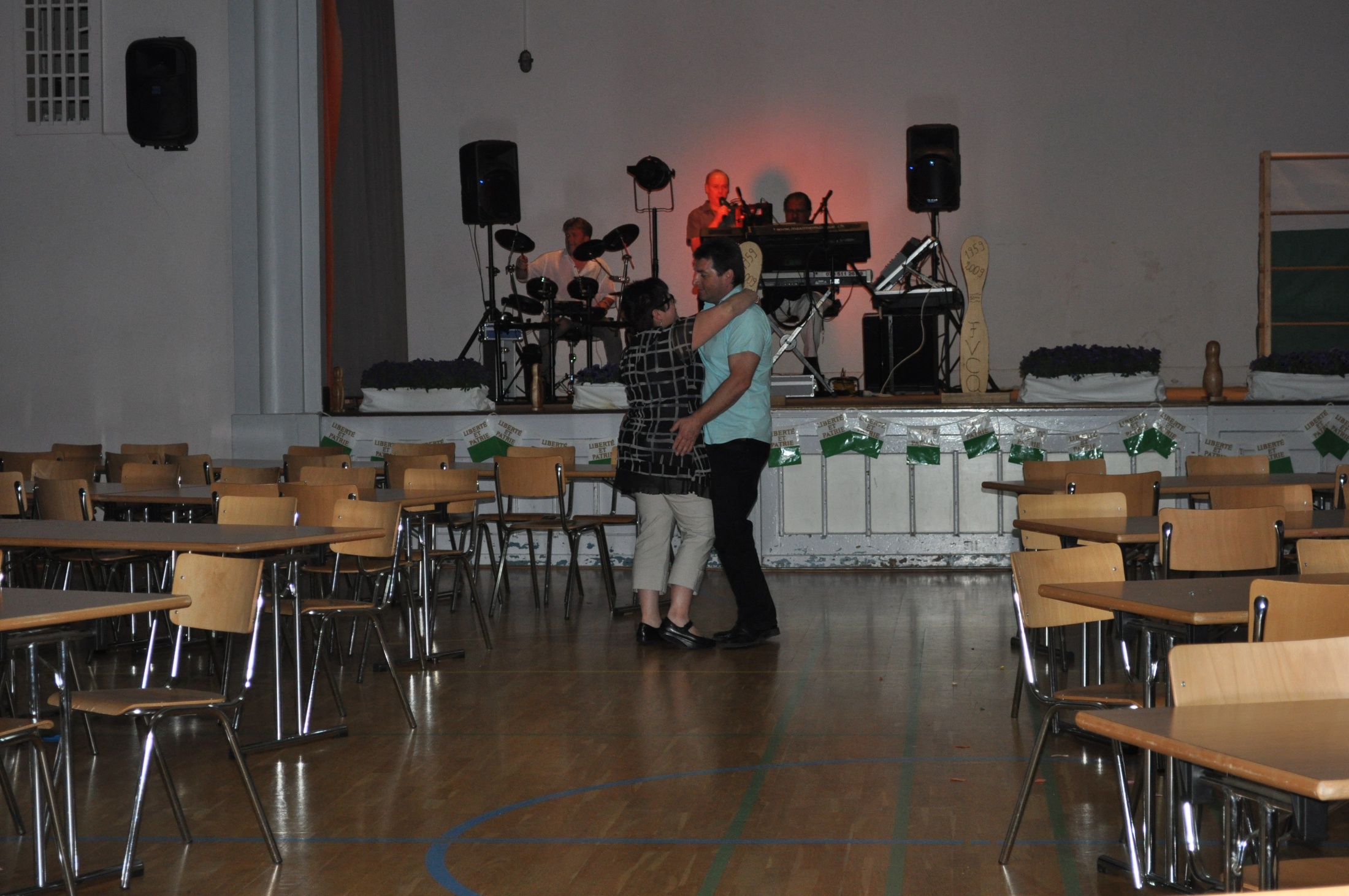 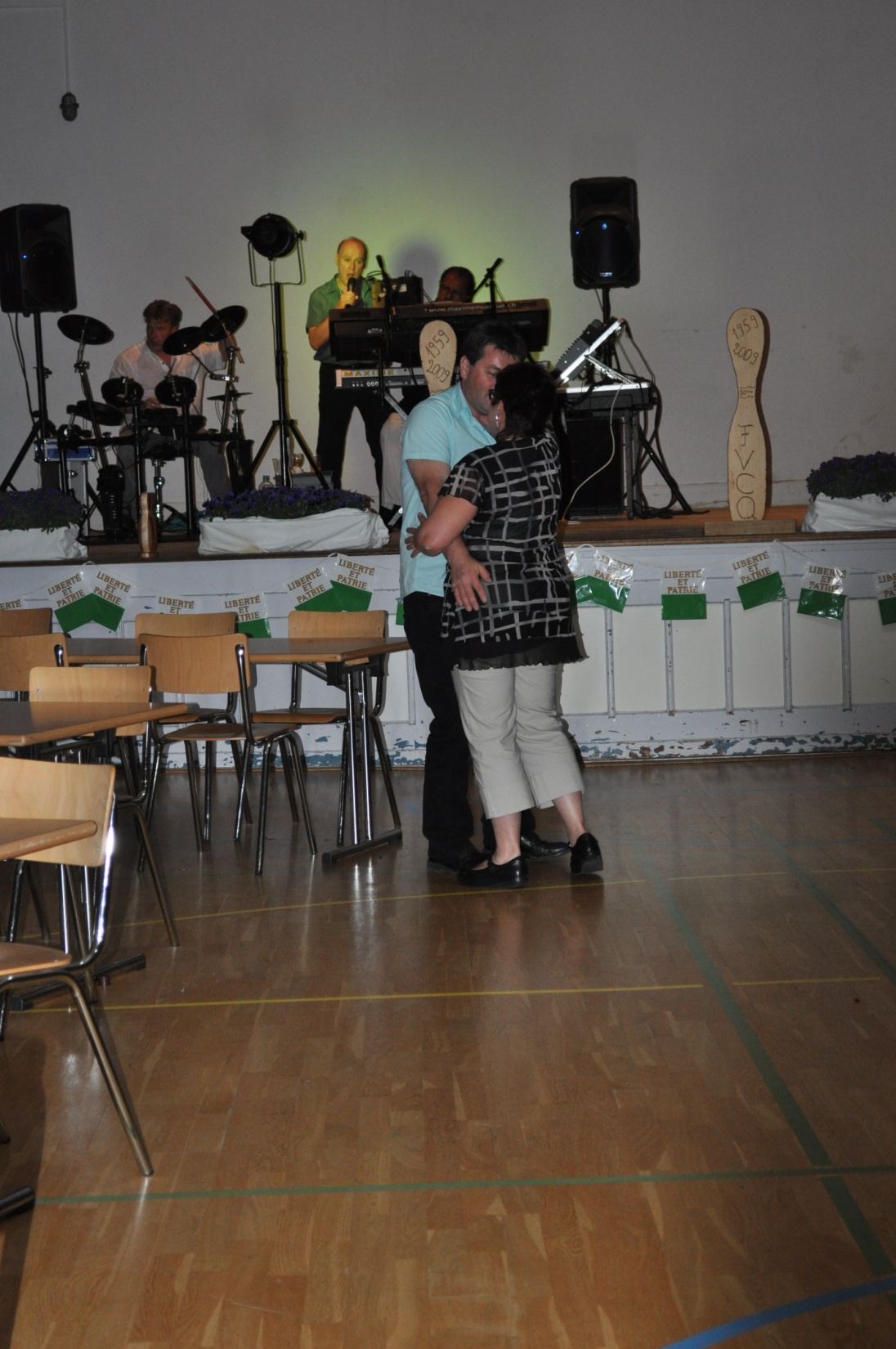 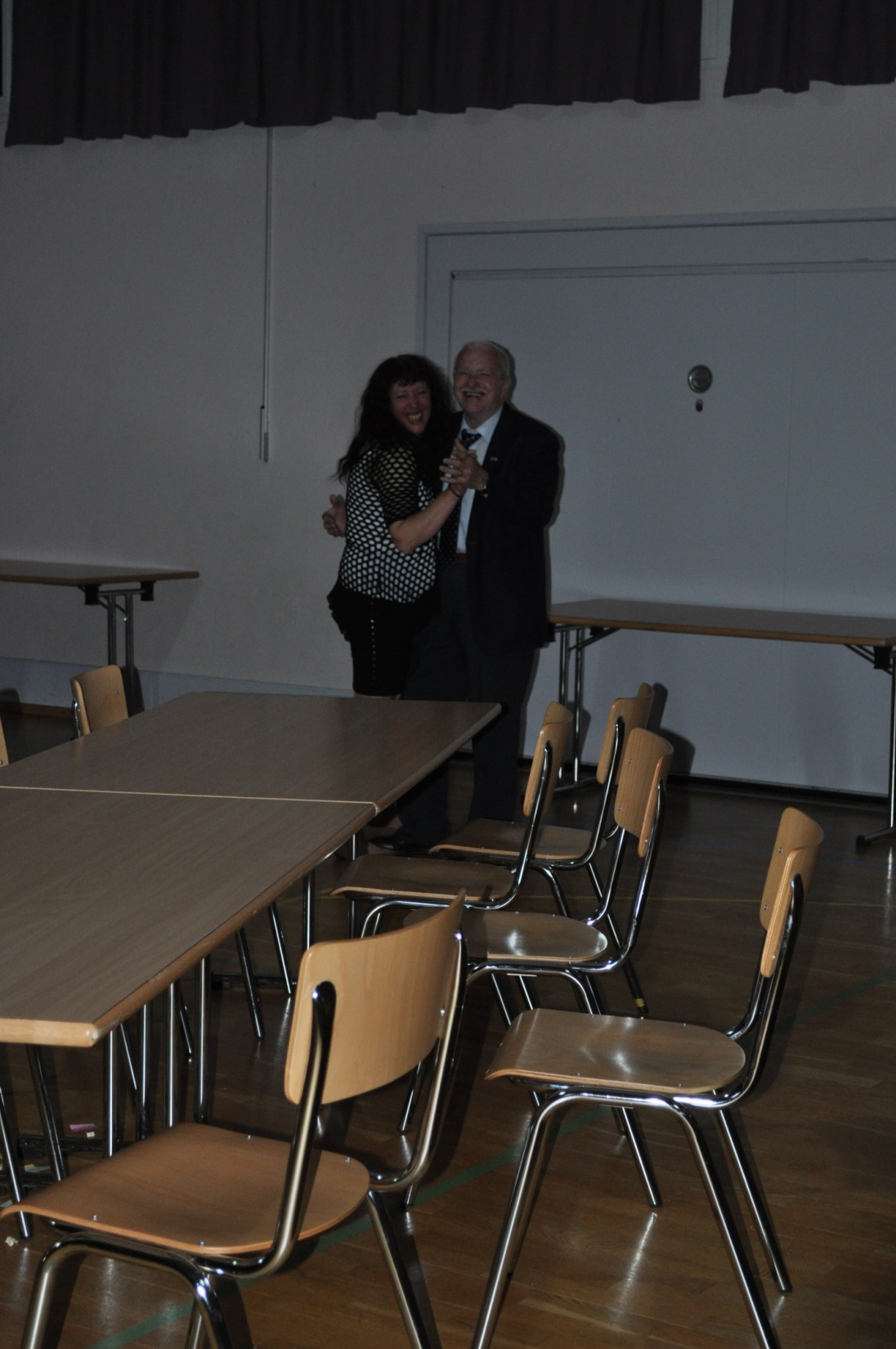 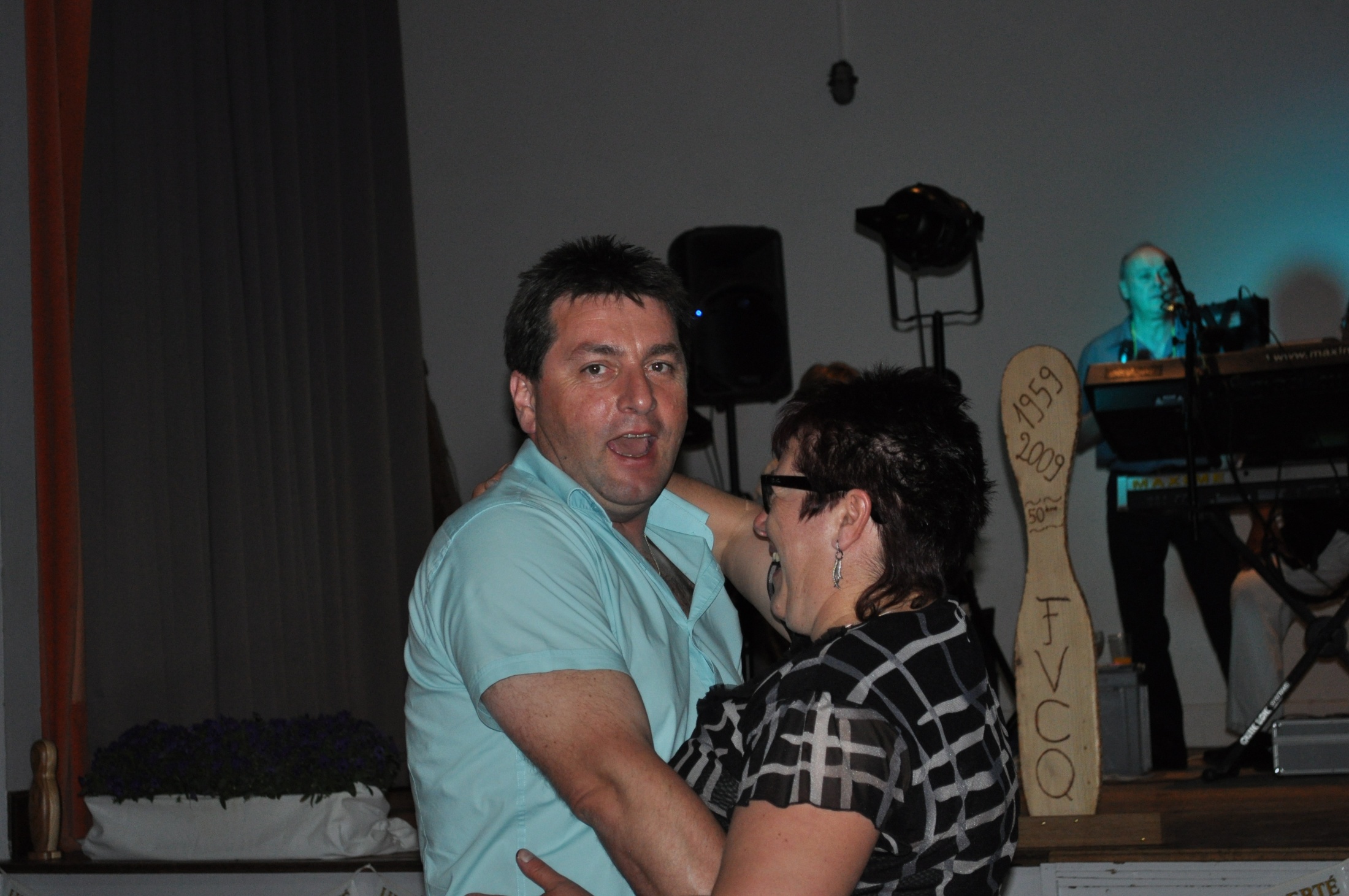 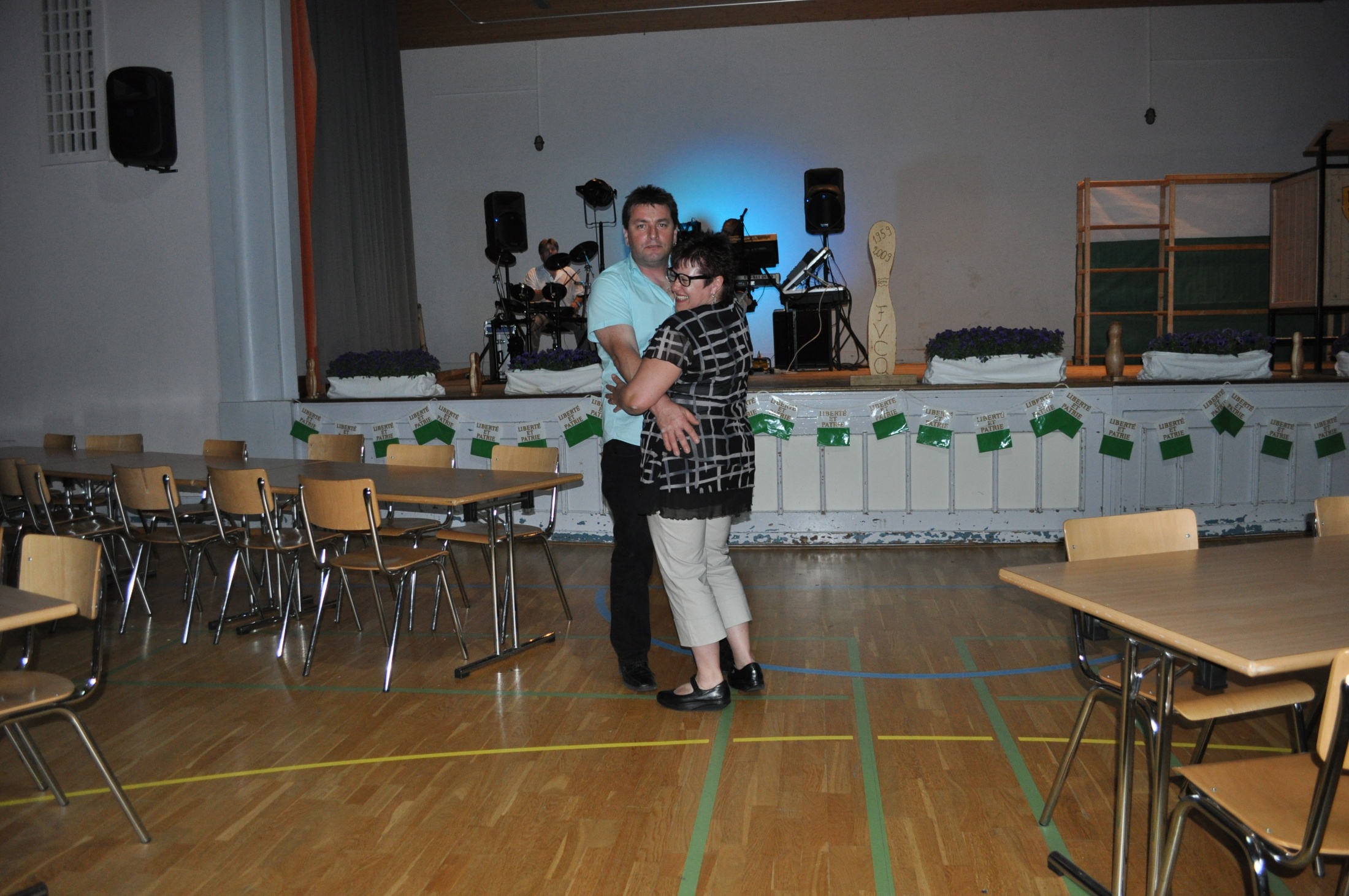 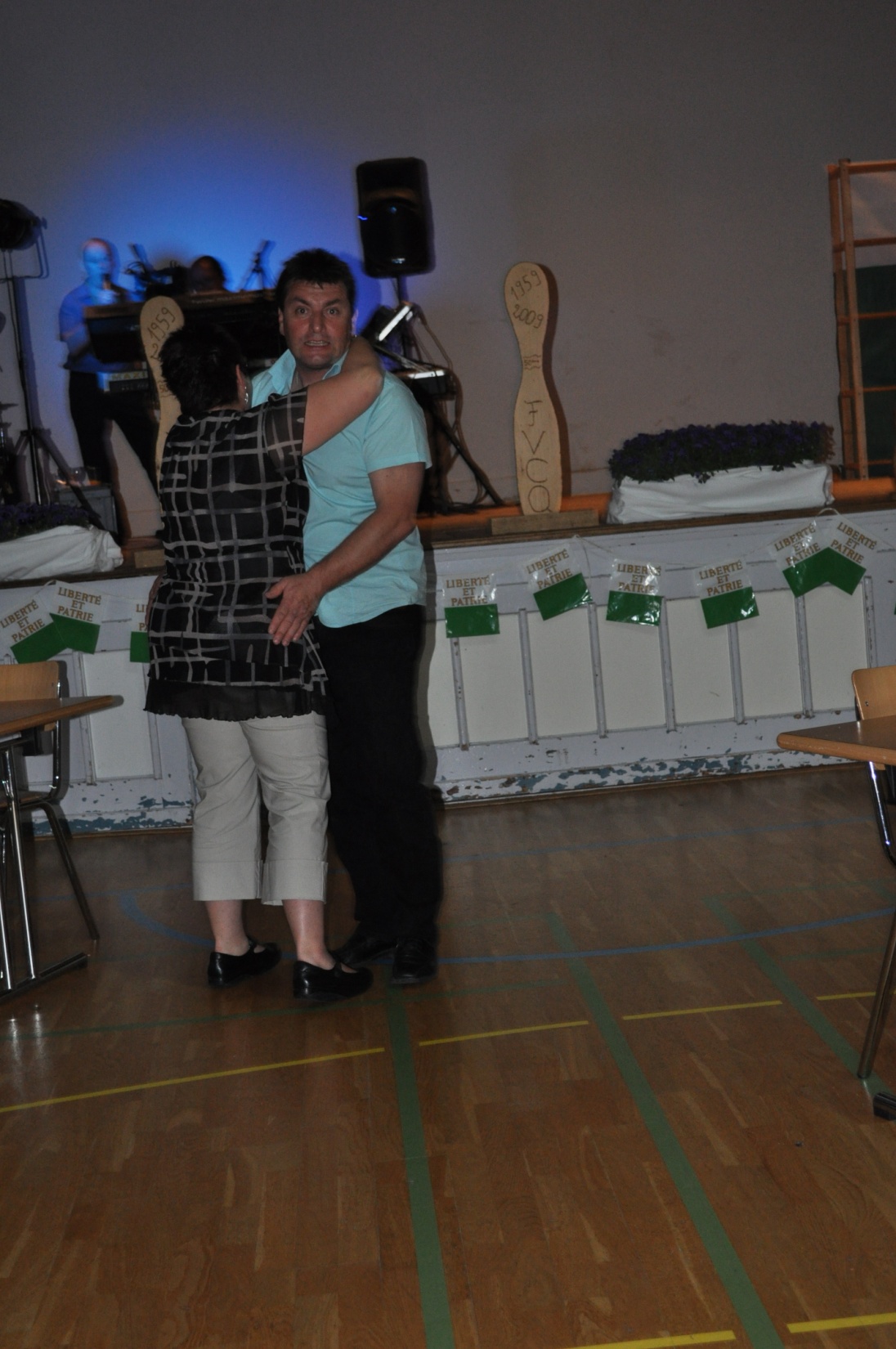 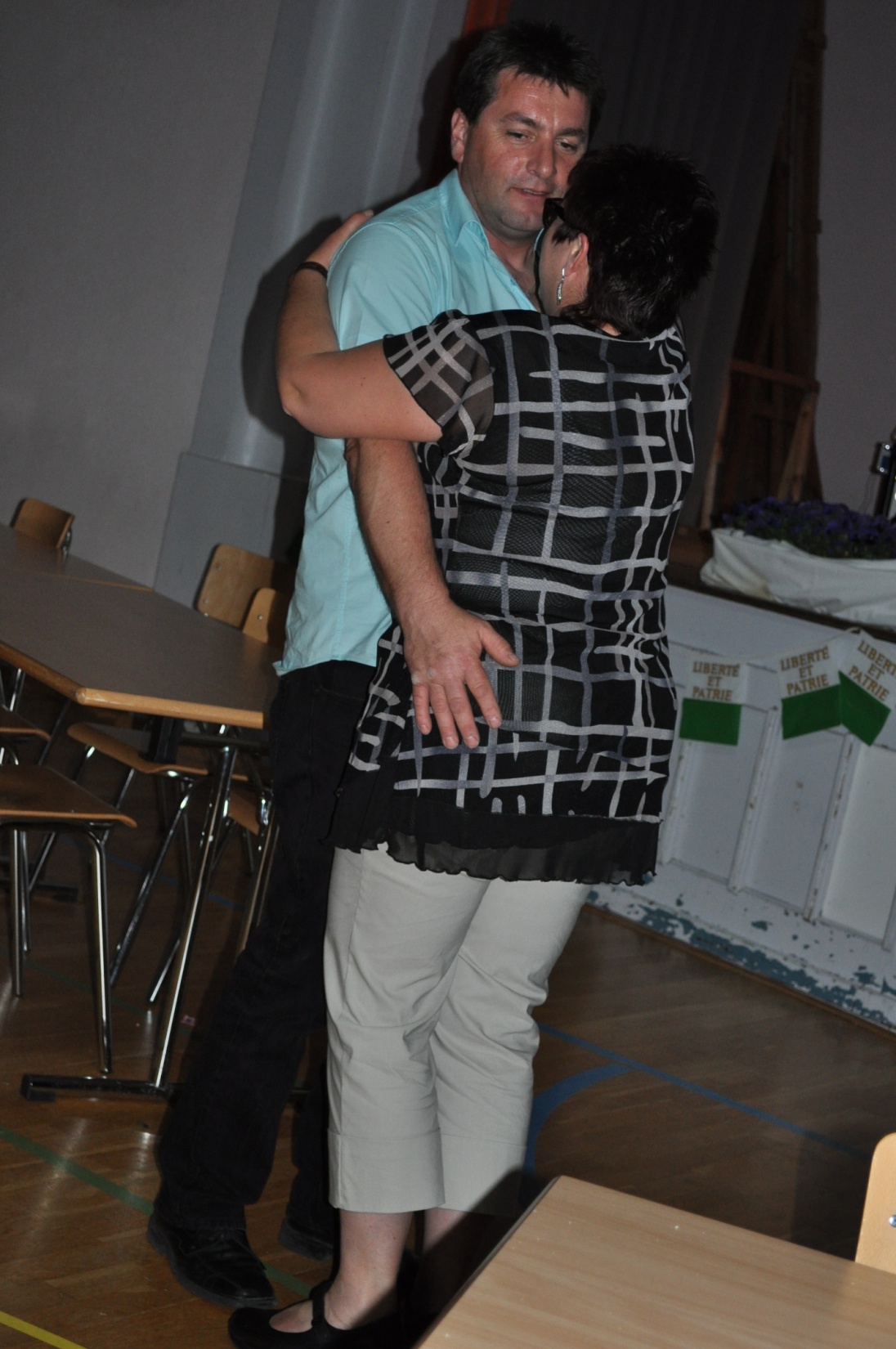 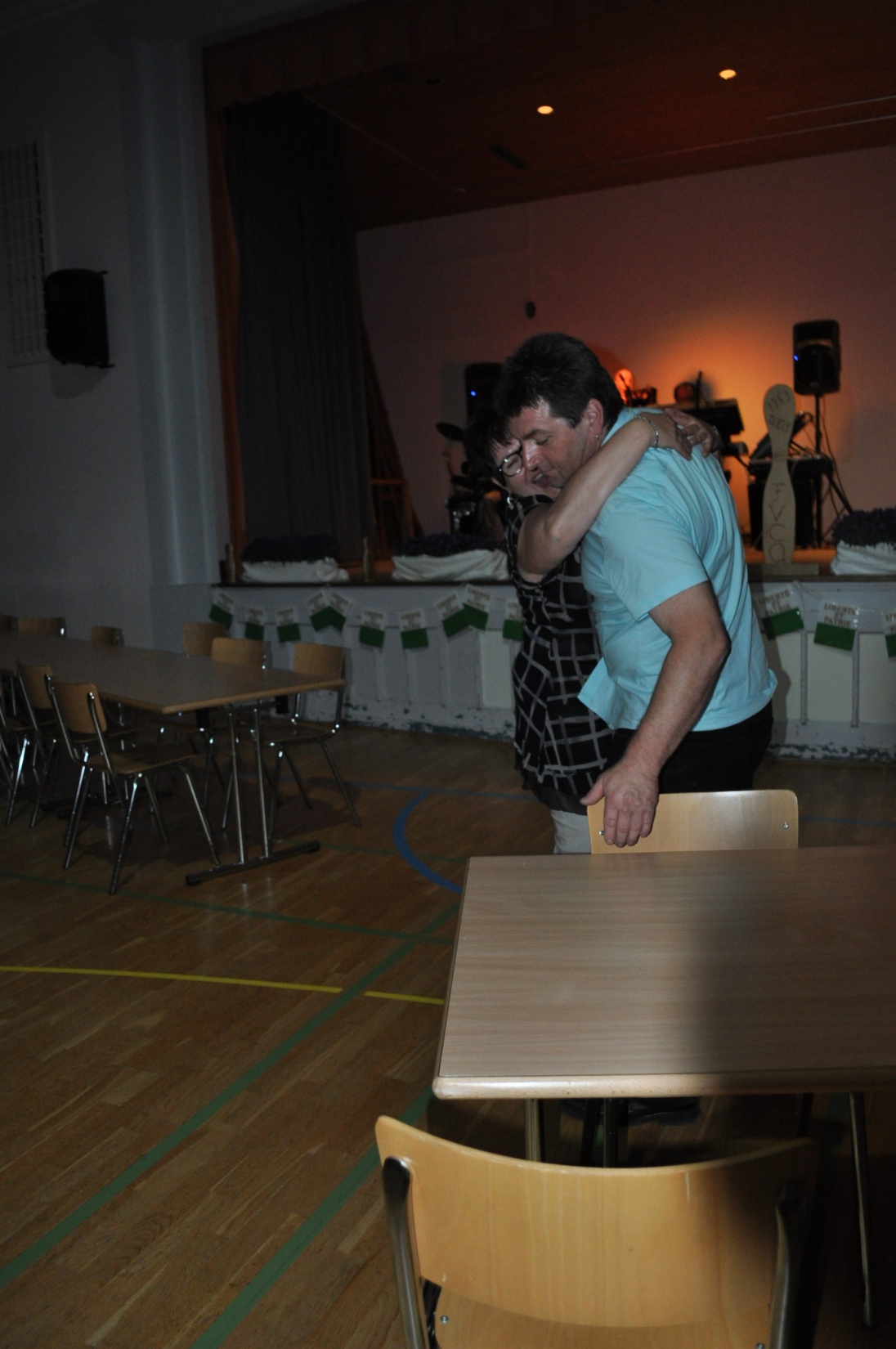 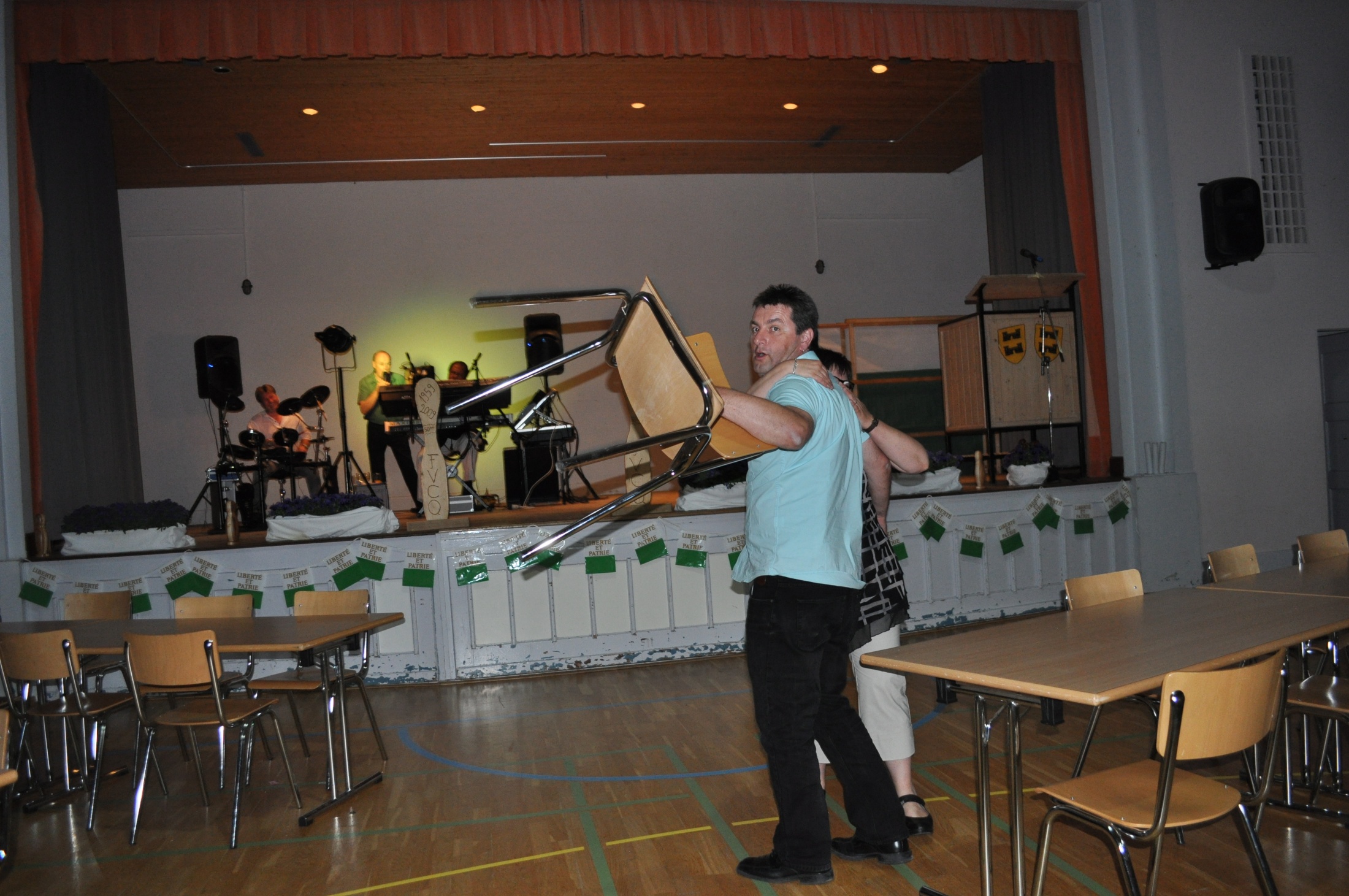 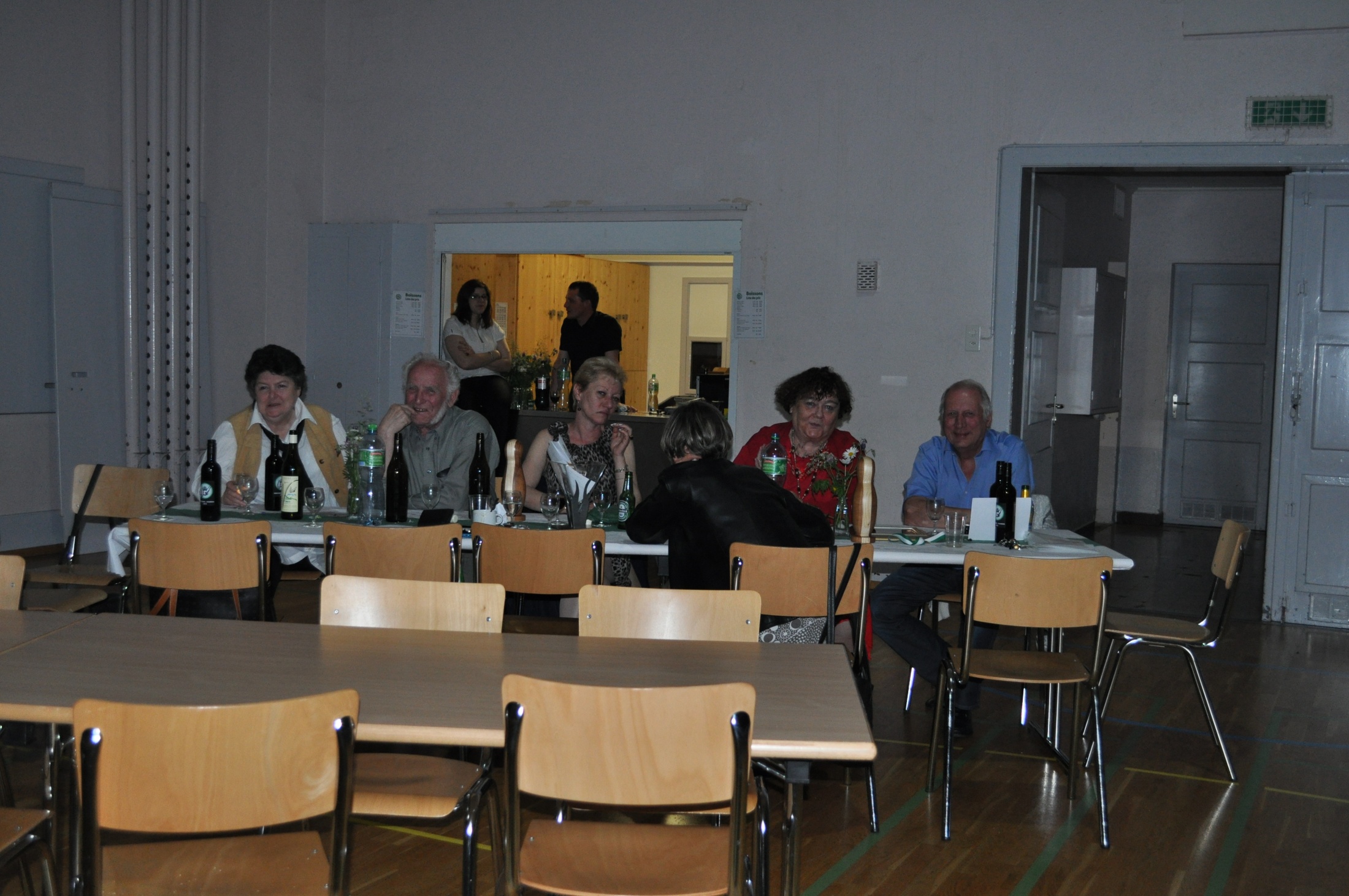